Мы – вместе!
КТД -  
выездное мероприятие 
ОАНО ЦО «ЗНАК»
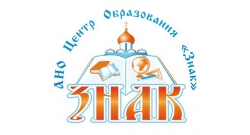 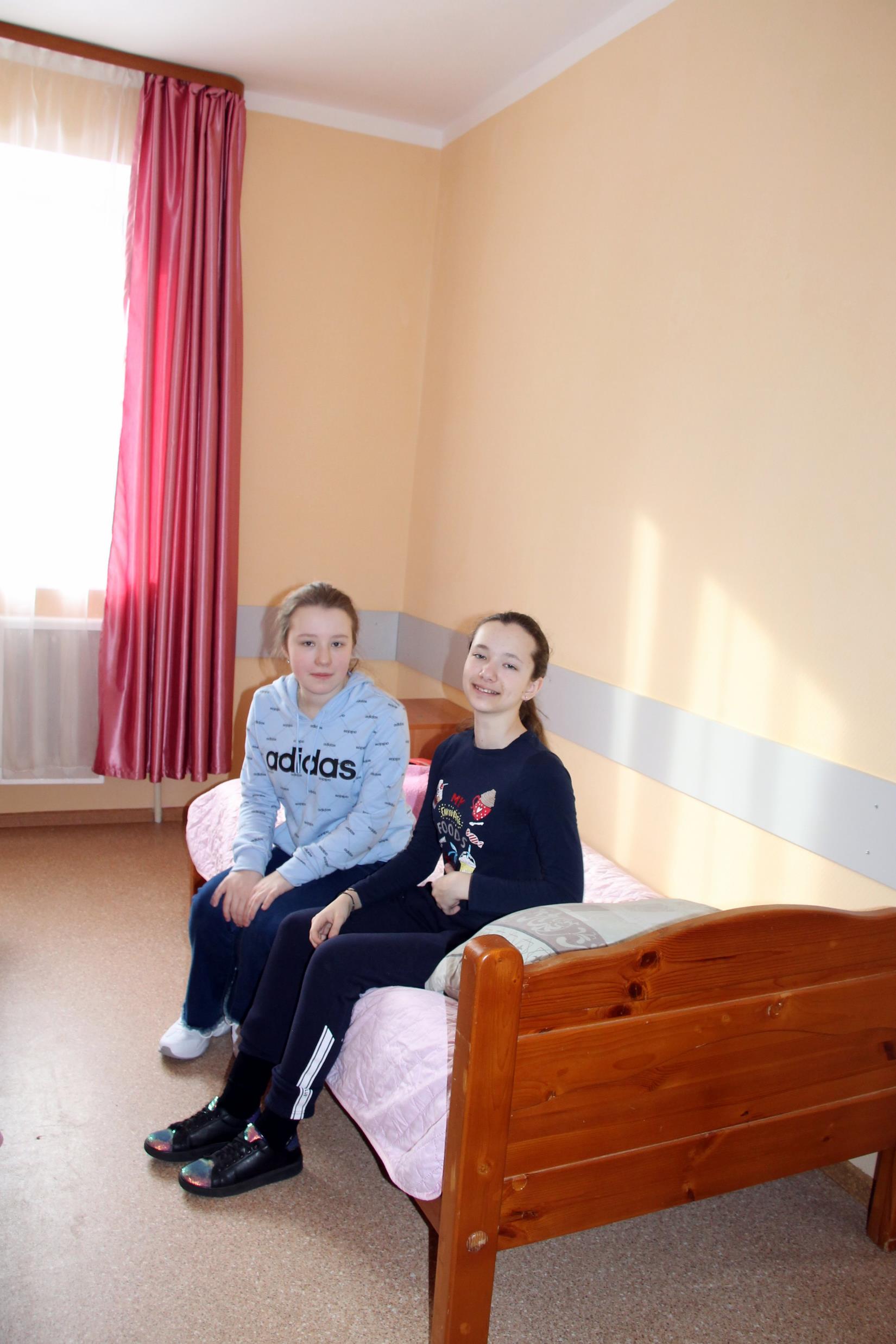 День первый Заселение. Организационный сбор.
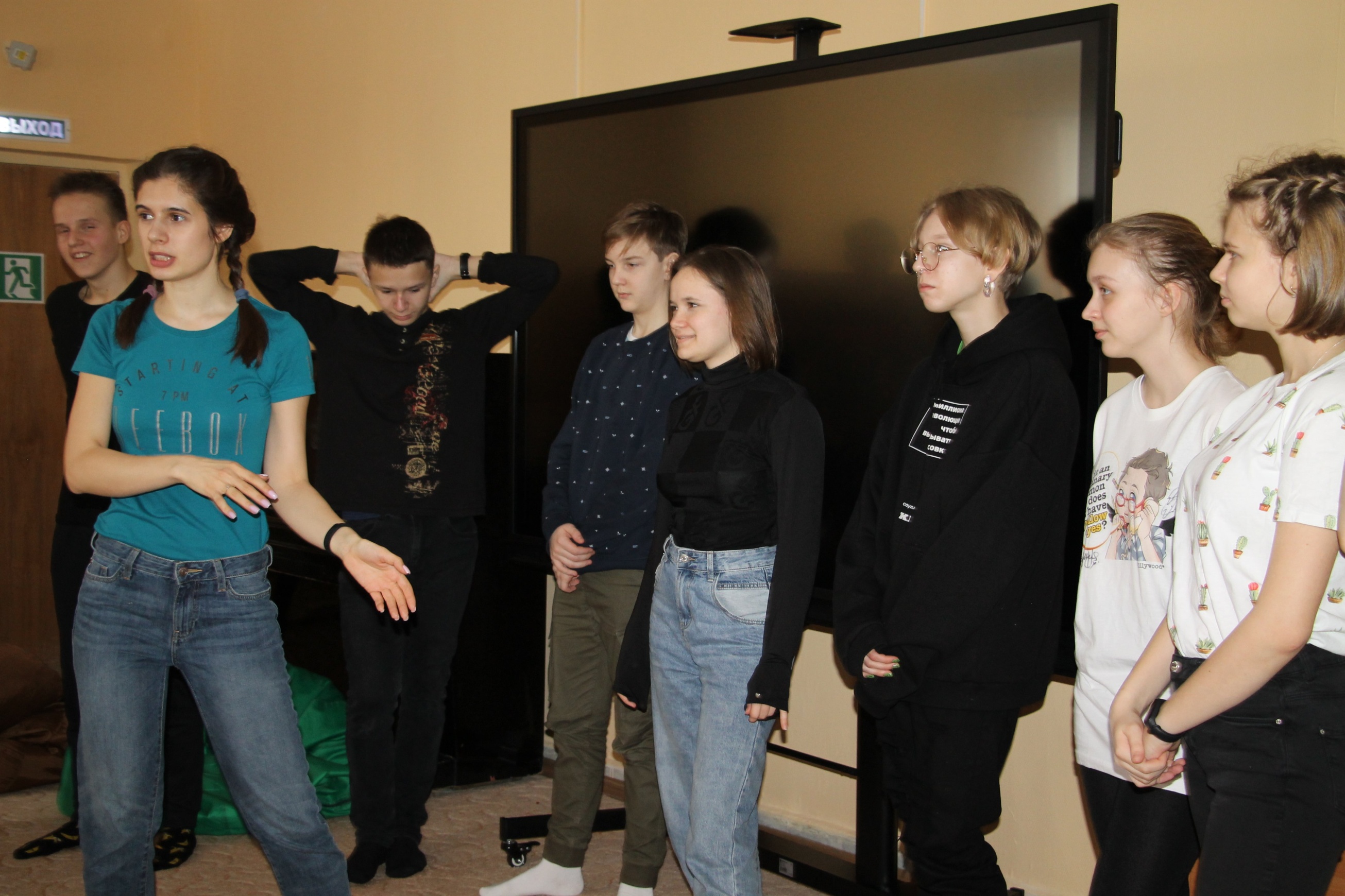 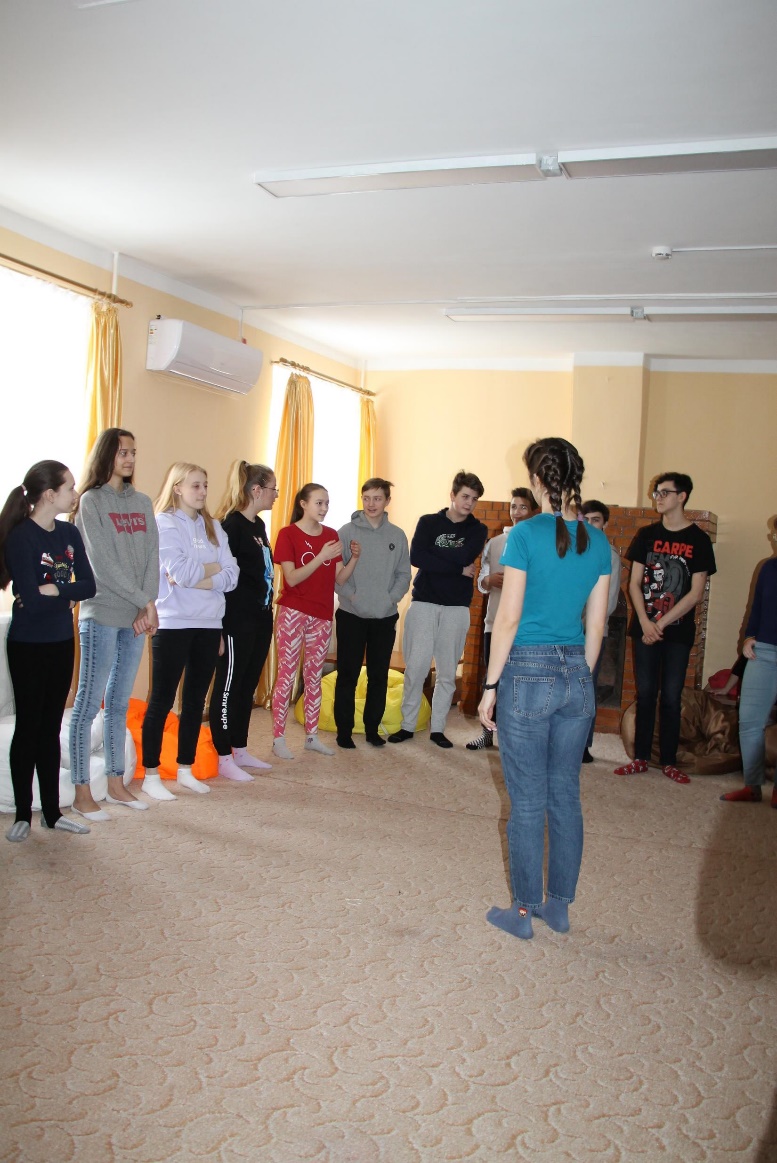 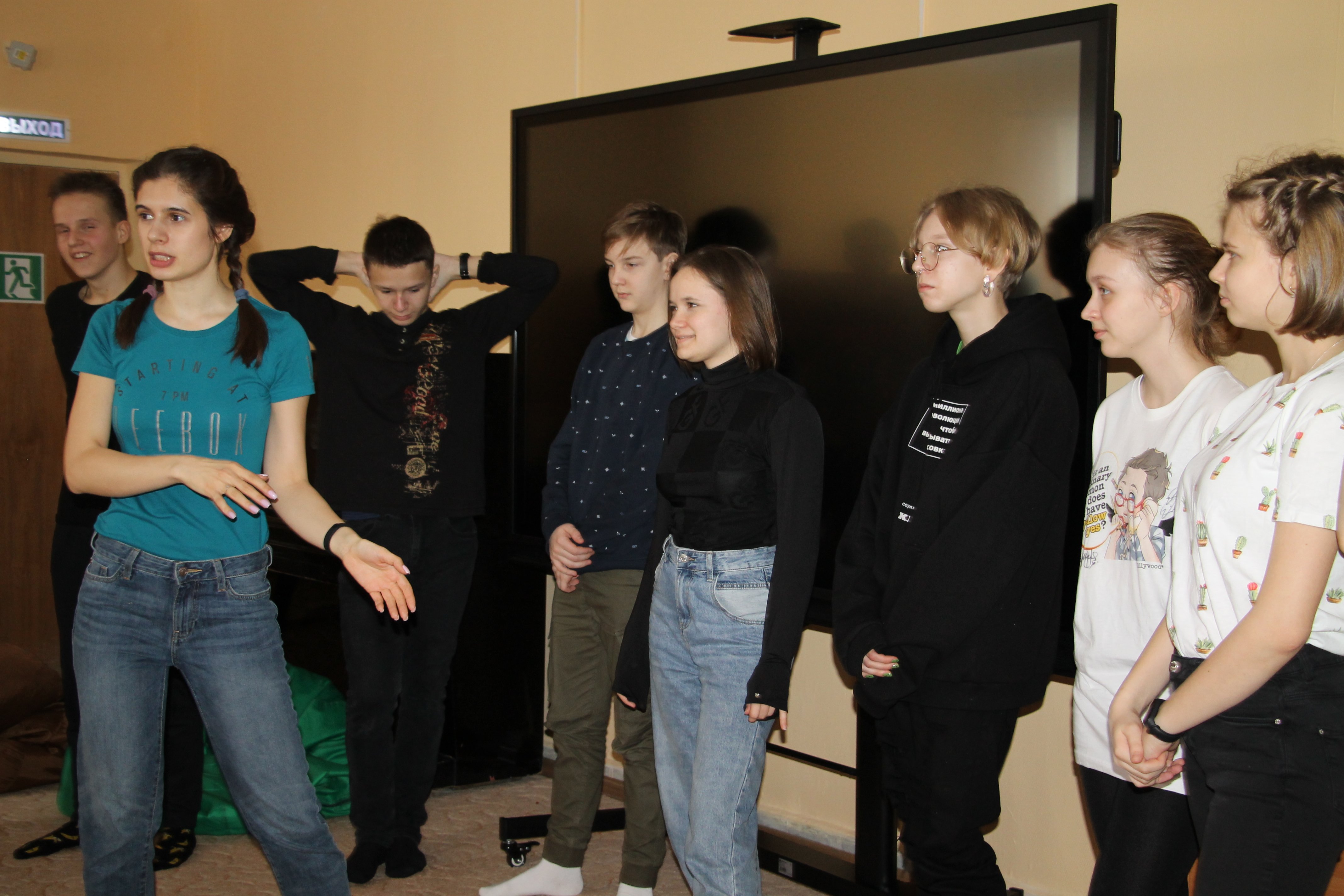 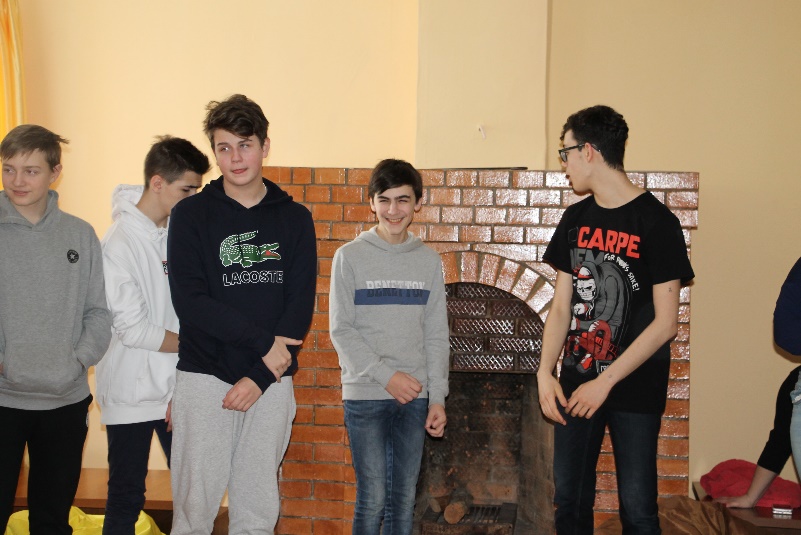 Психологический тренинг .
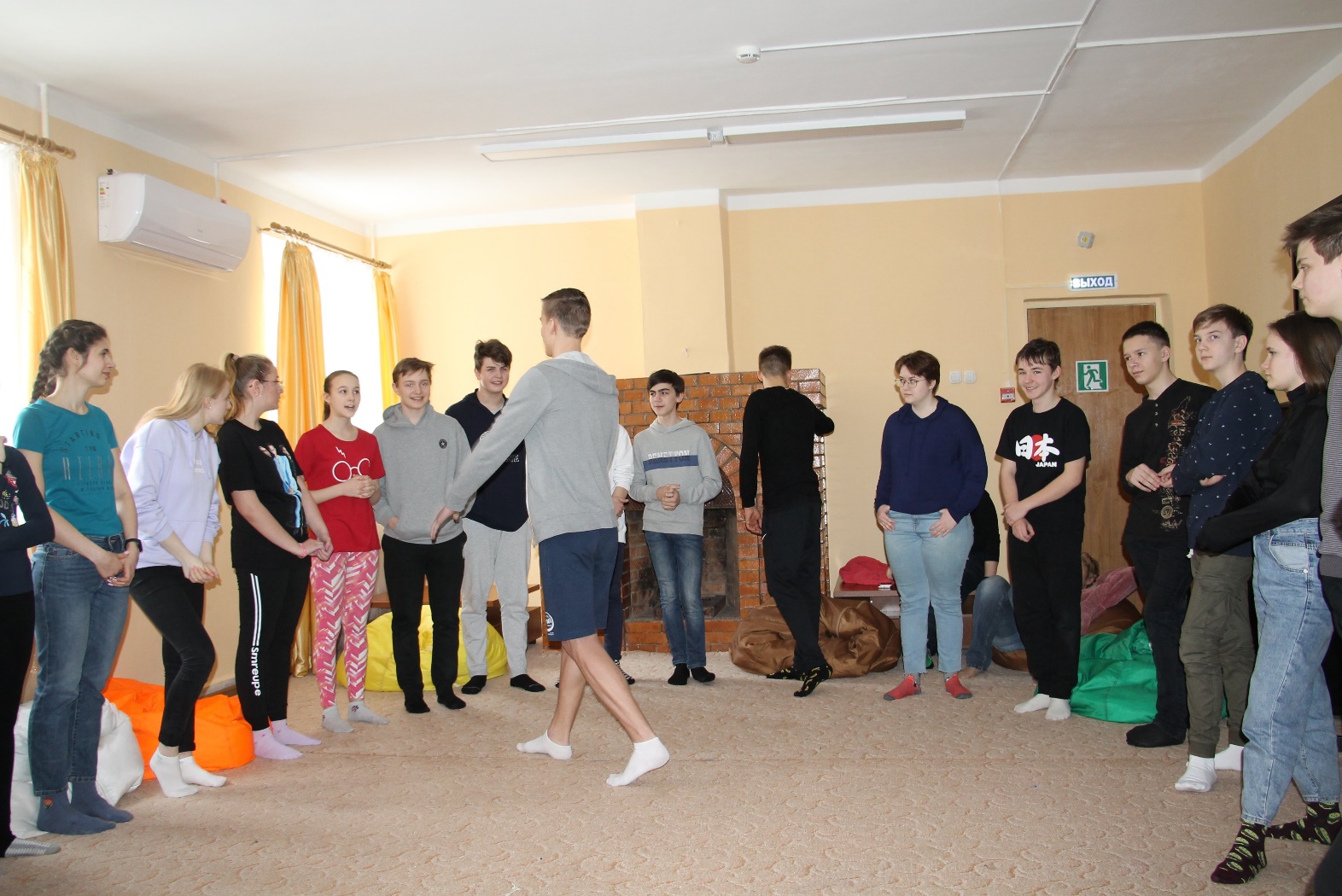 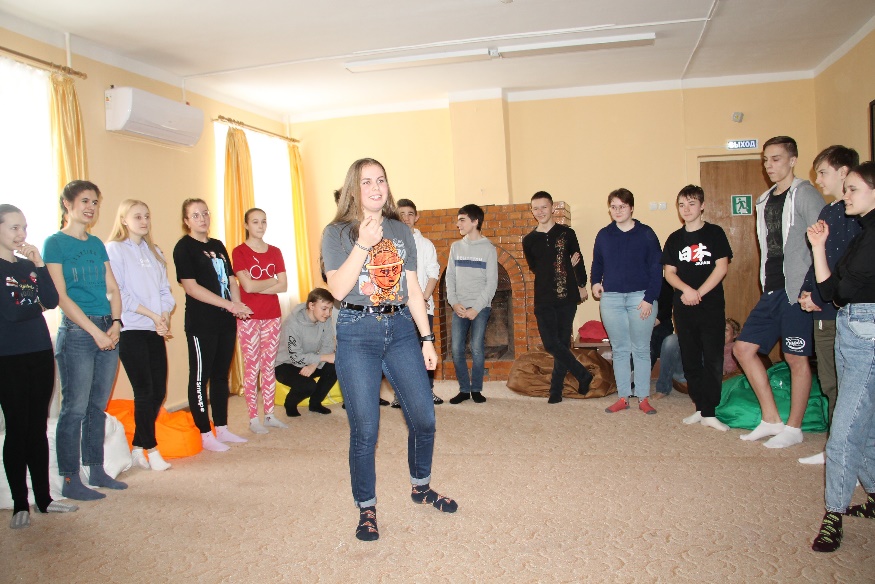 Психологический тренинг. Упражнение «Зомби»
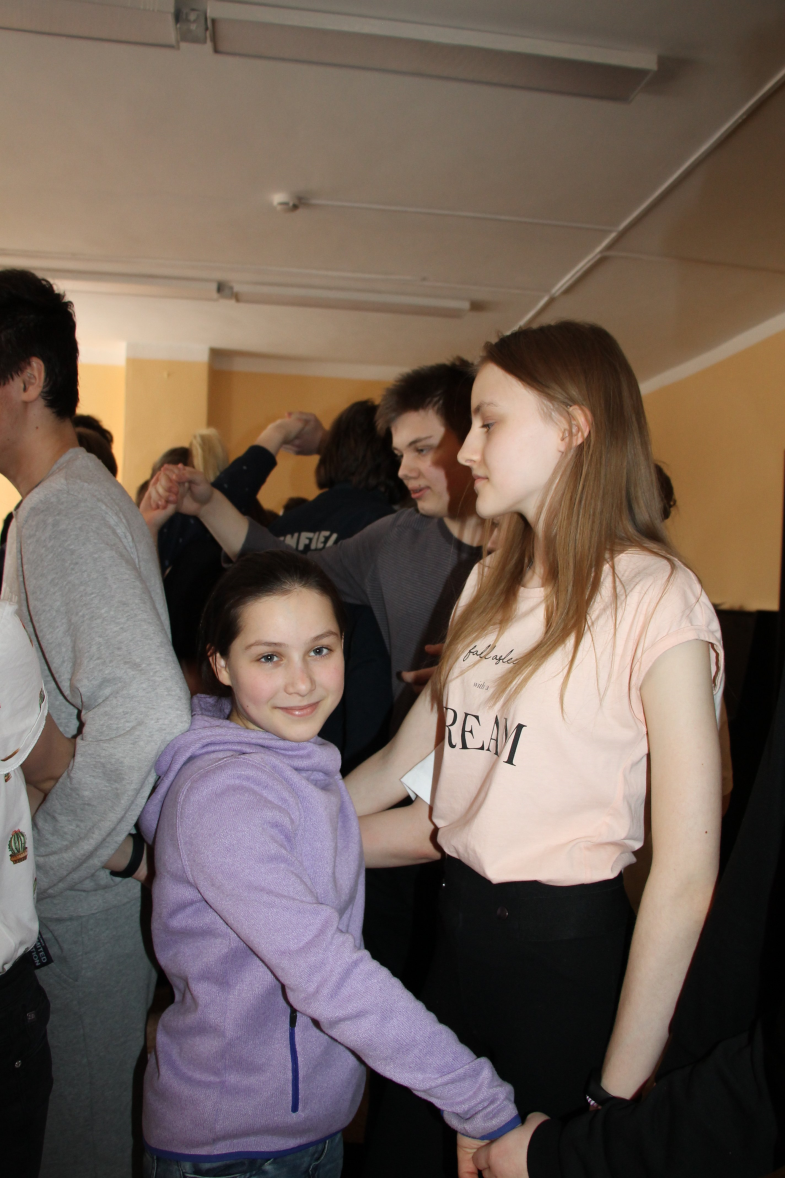 Психологический тренинг. Упражнение «Путаница
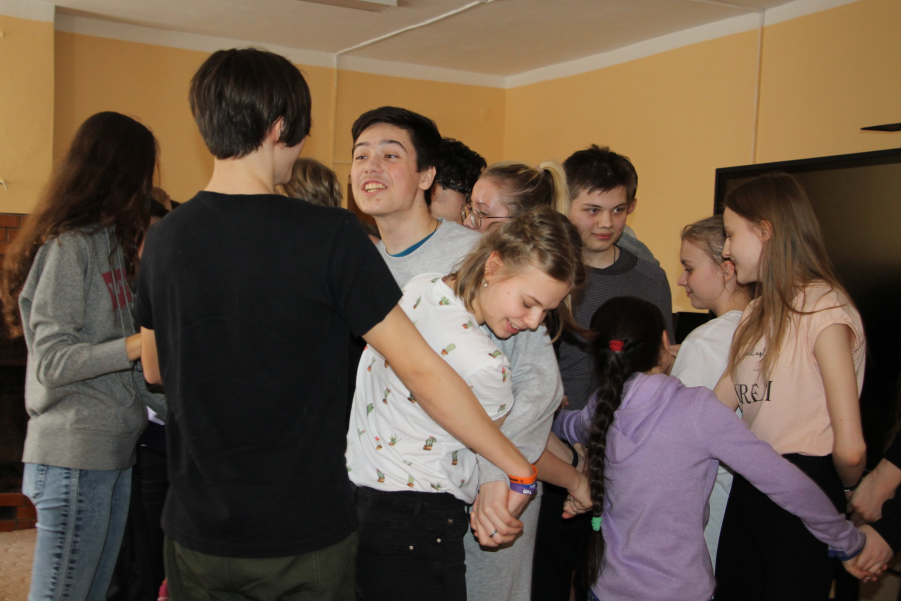 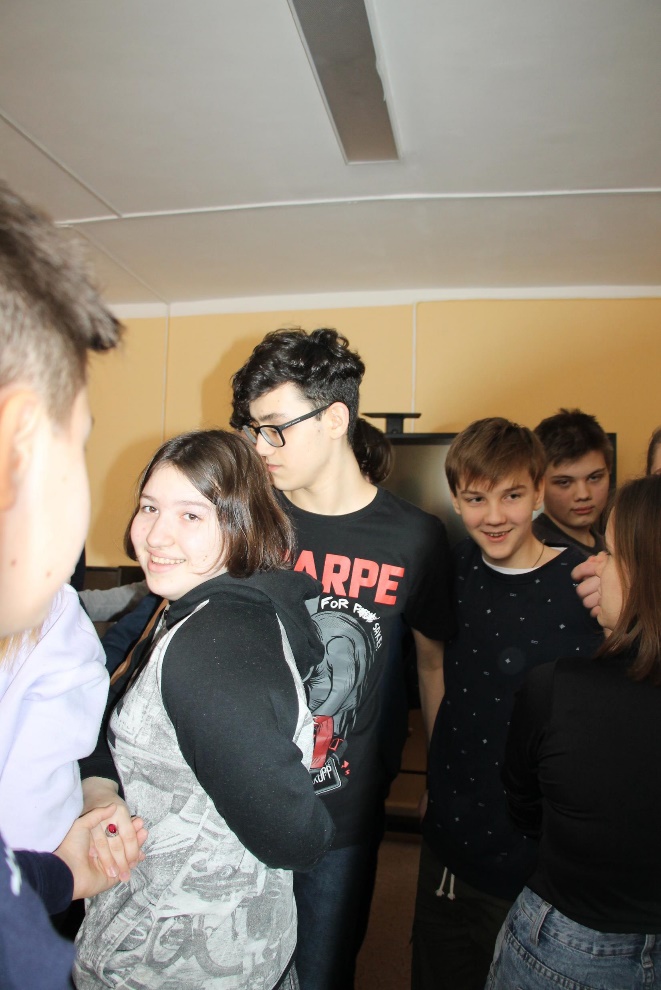 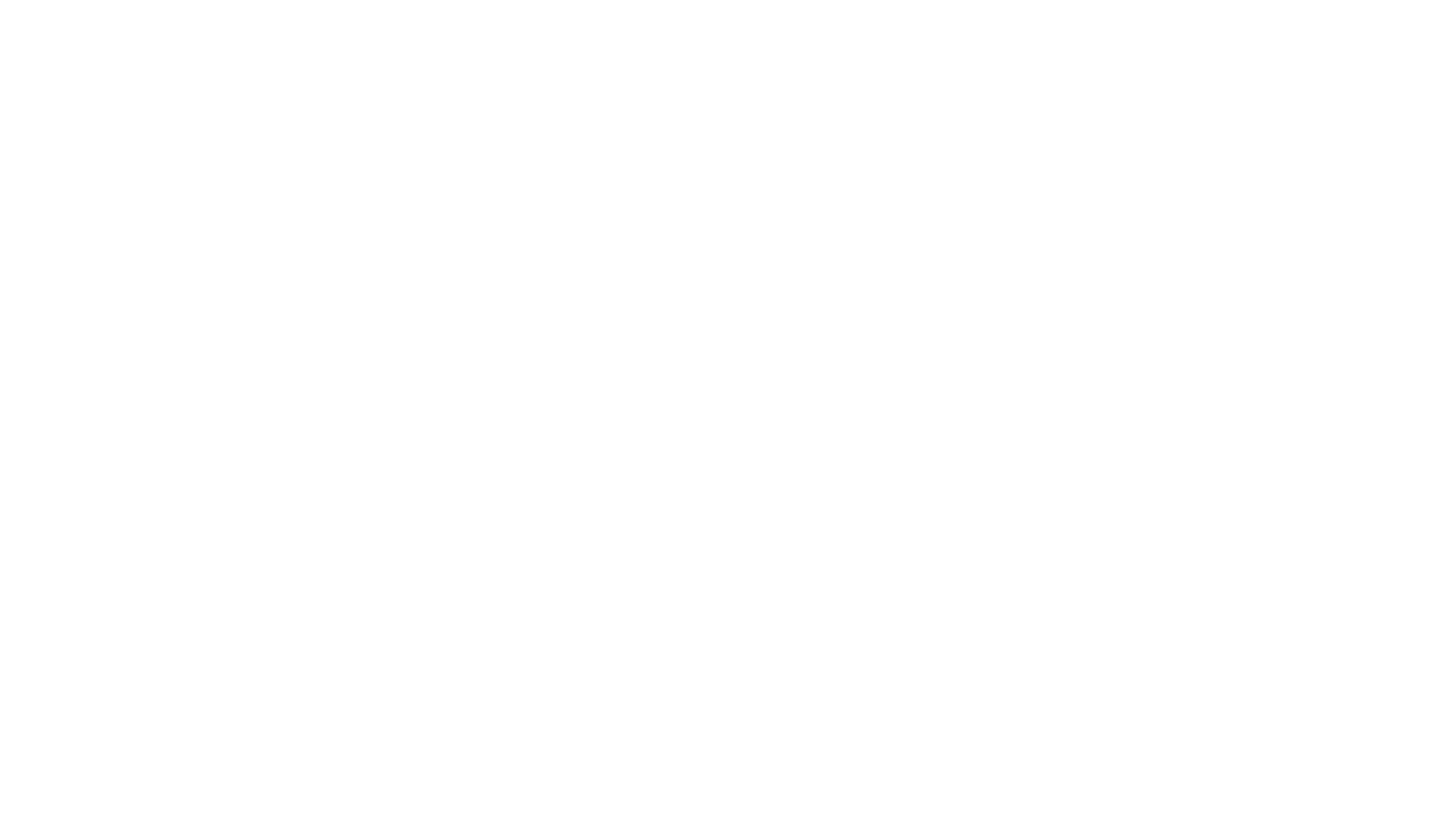 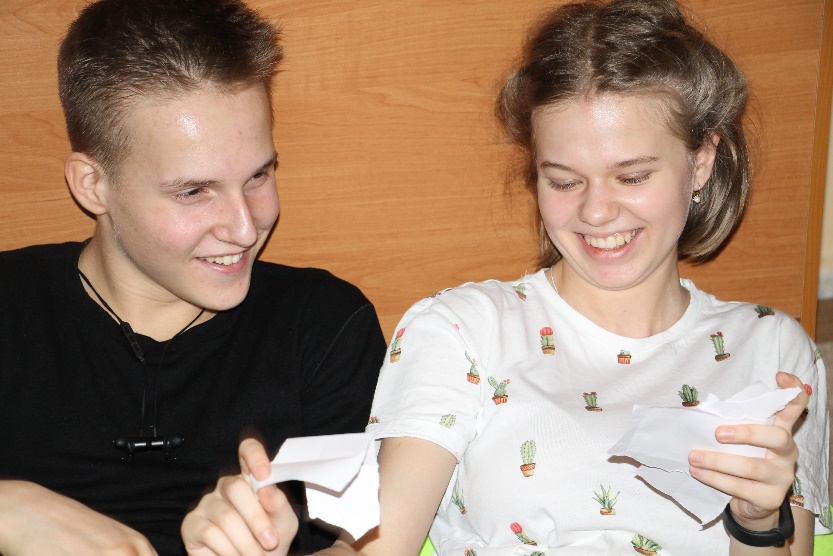 Психологический тренинг. Упражнение
 «Шесть имен»
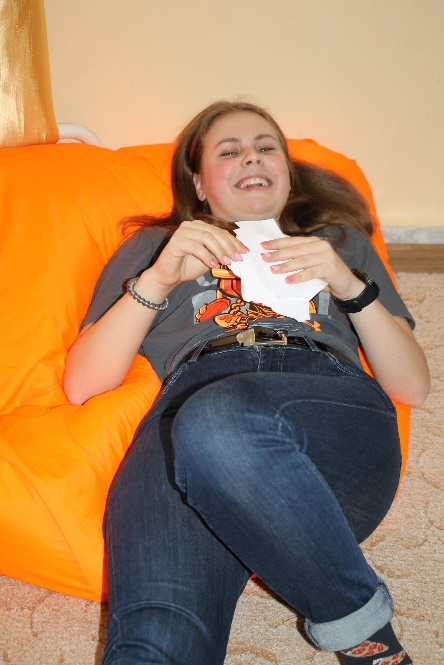 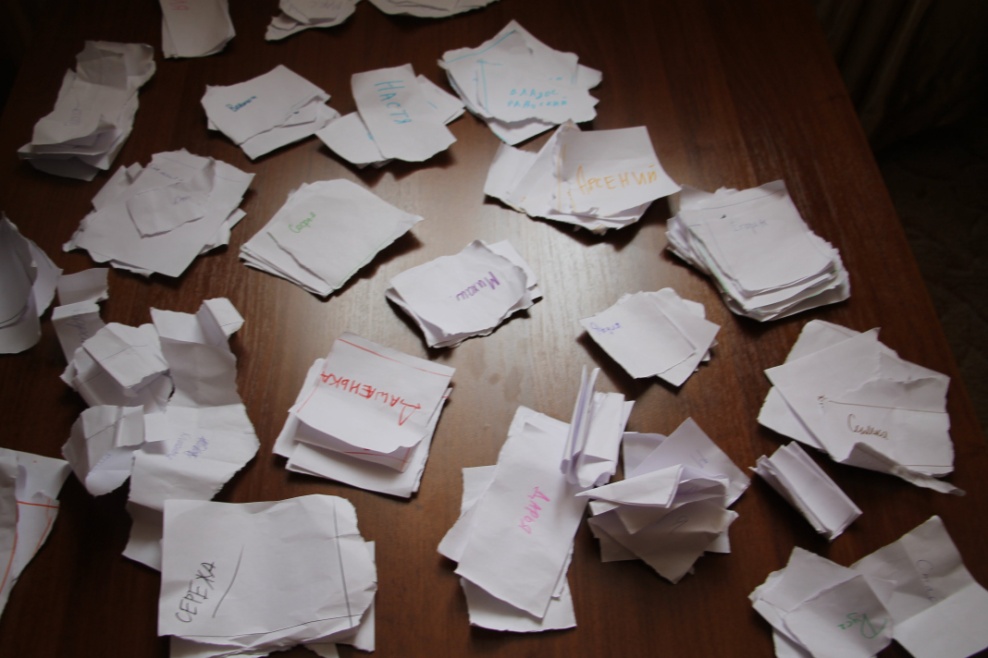 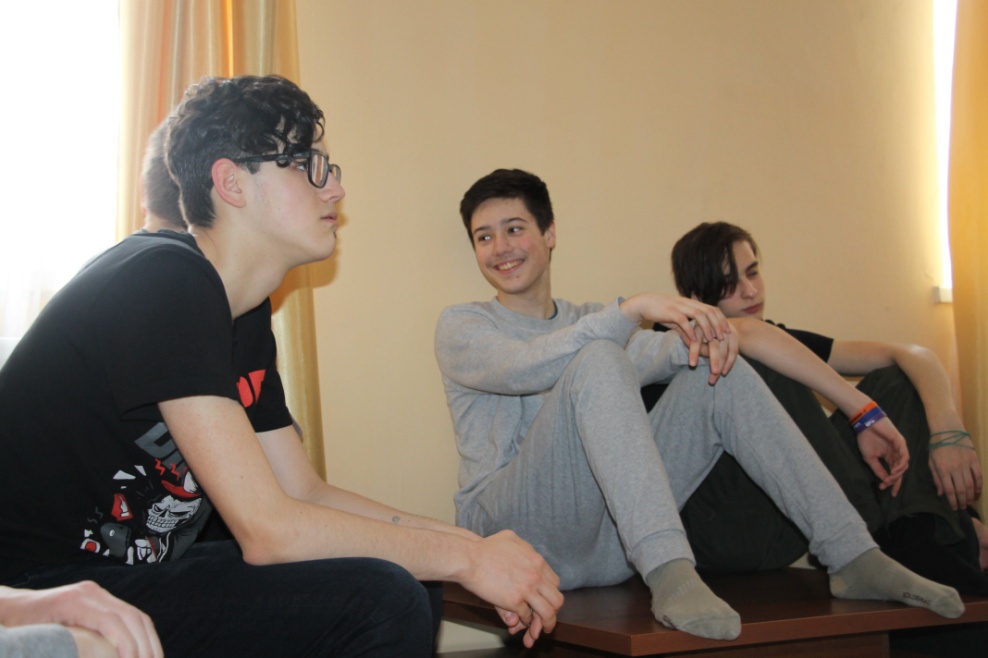 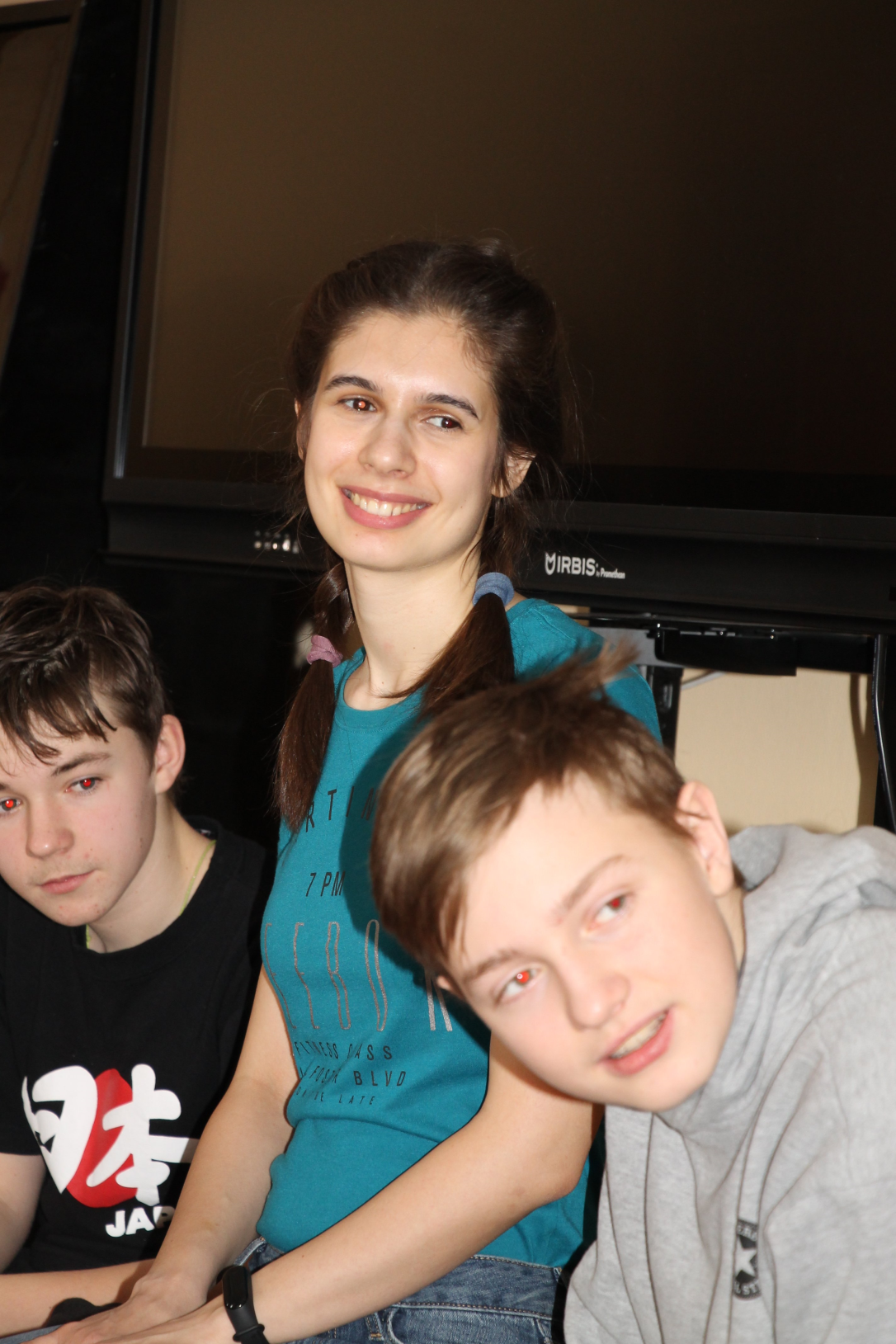 Психологический тренинг. 
Рефлексия
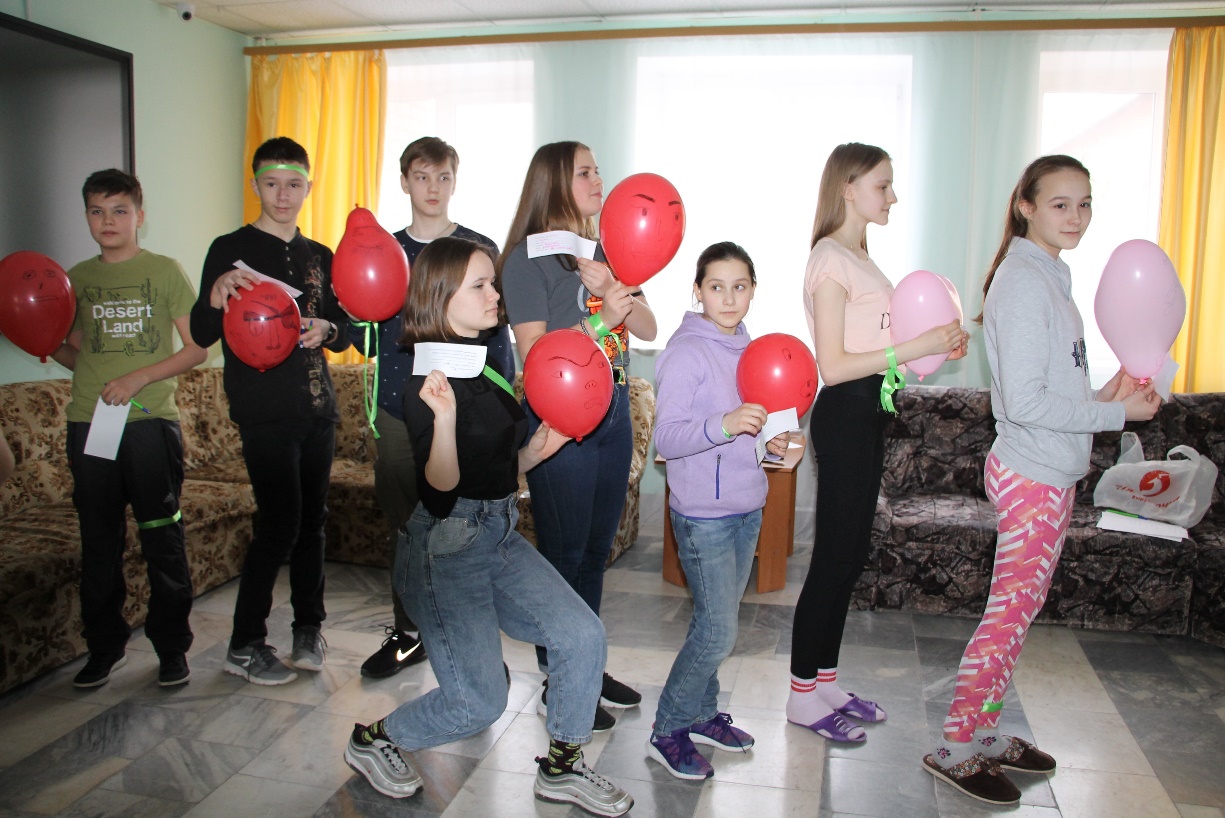 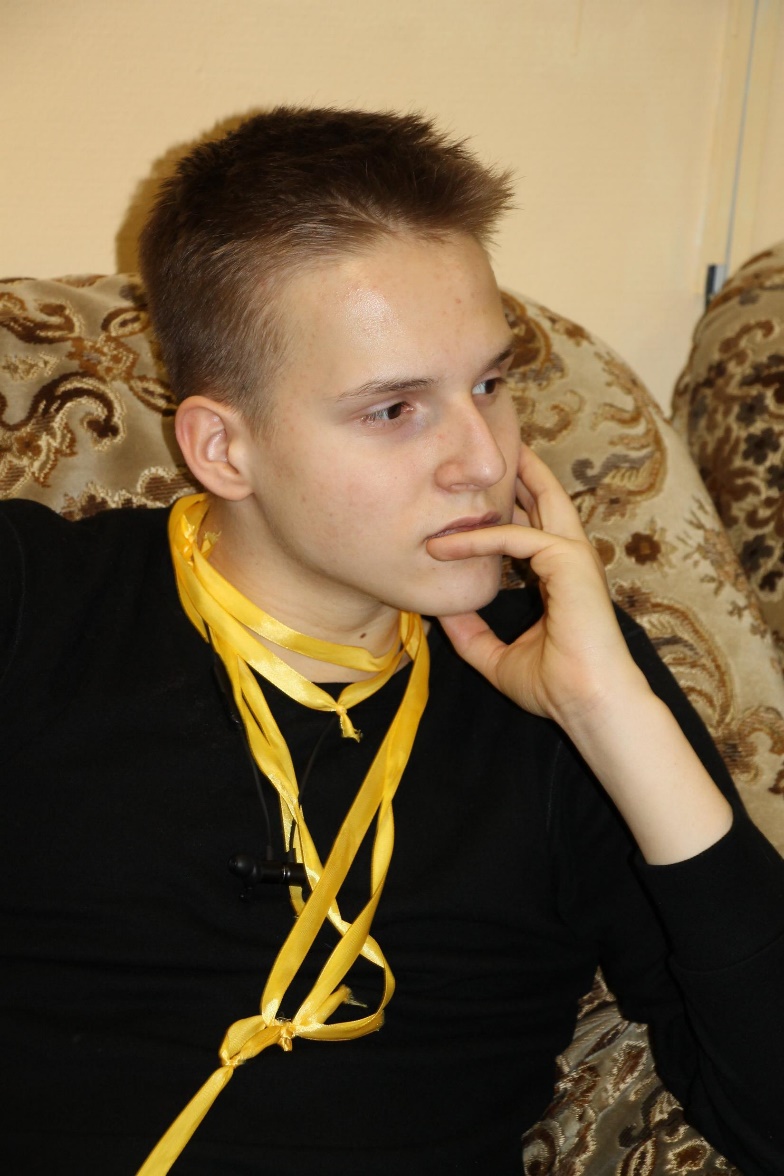 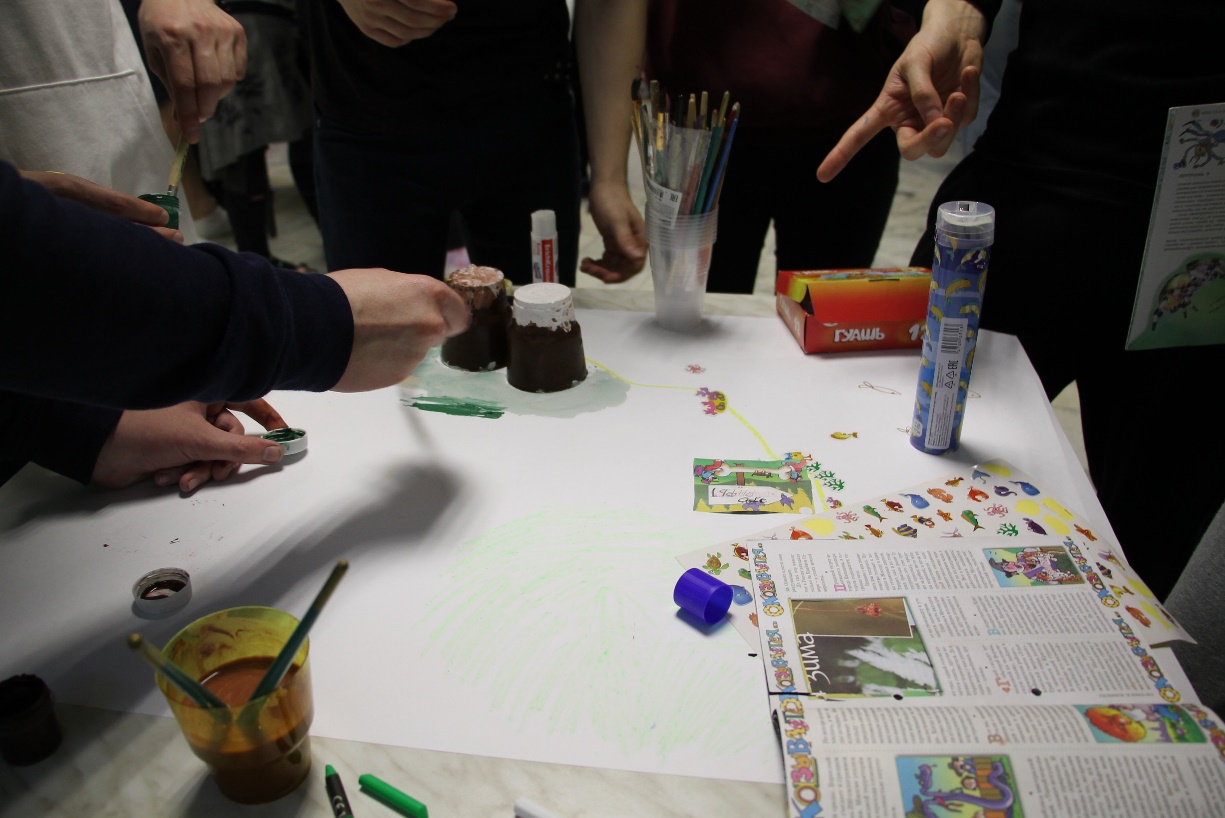 Игра «Обитаемый остров»
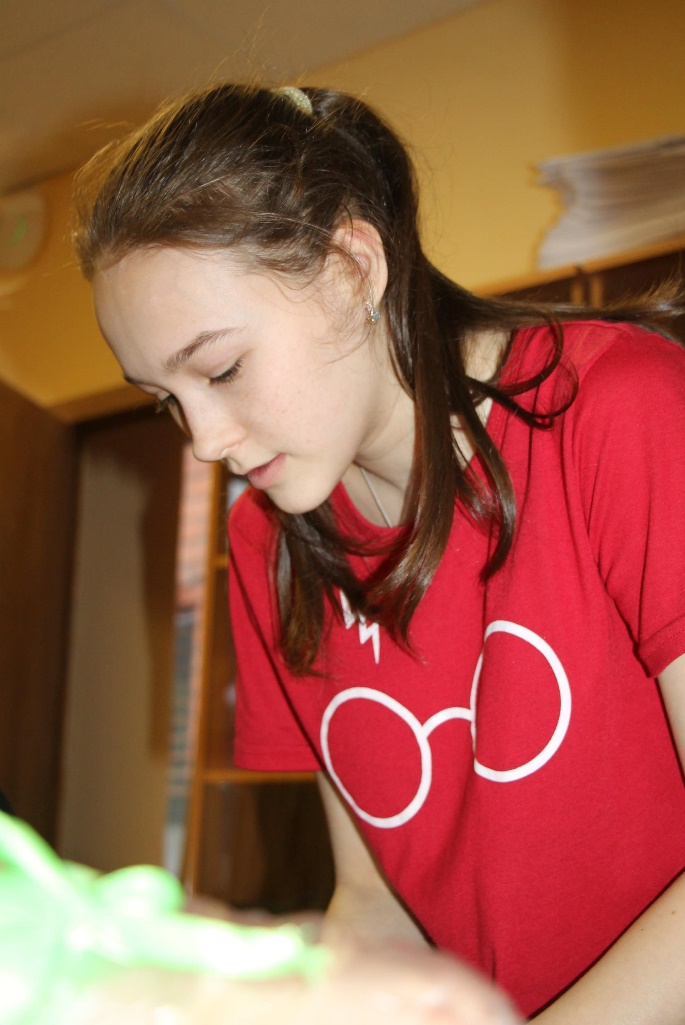 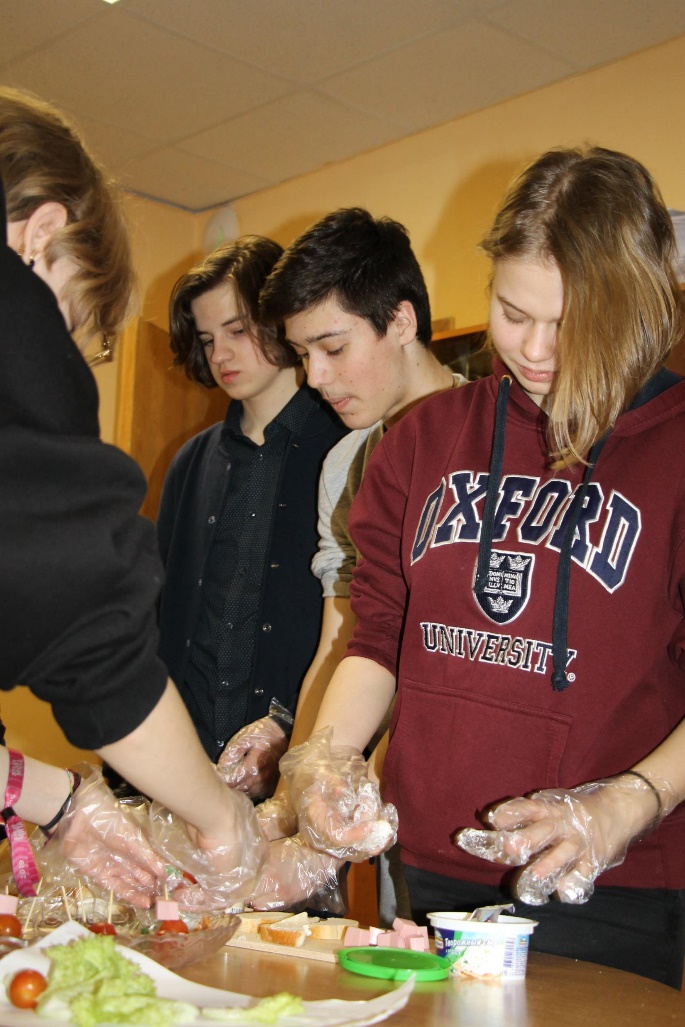 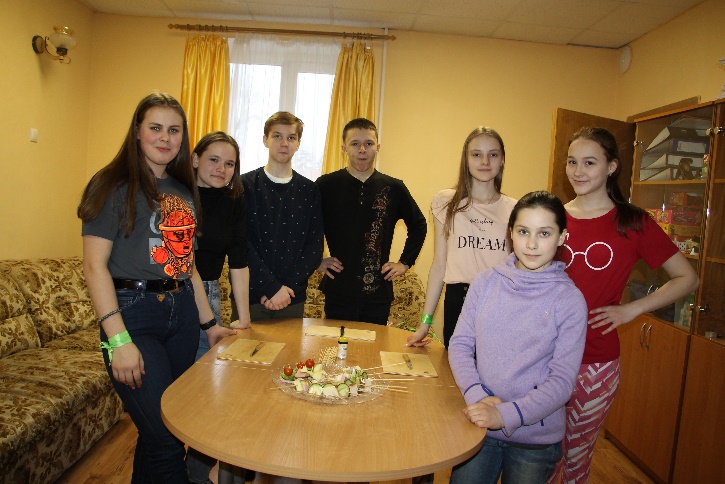 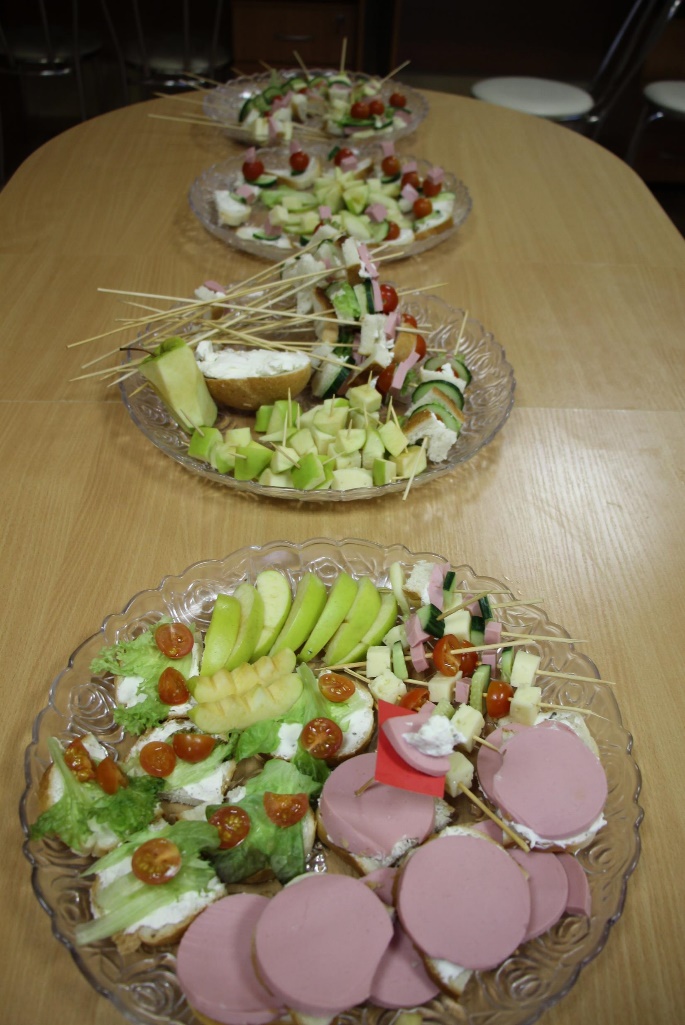 Станция «Много и быстро»
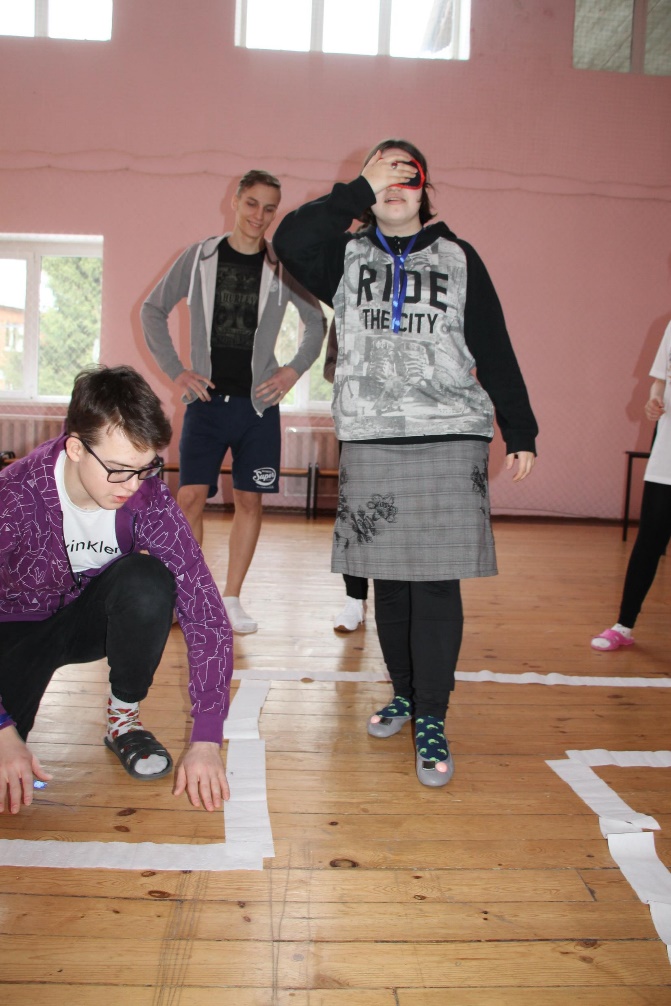 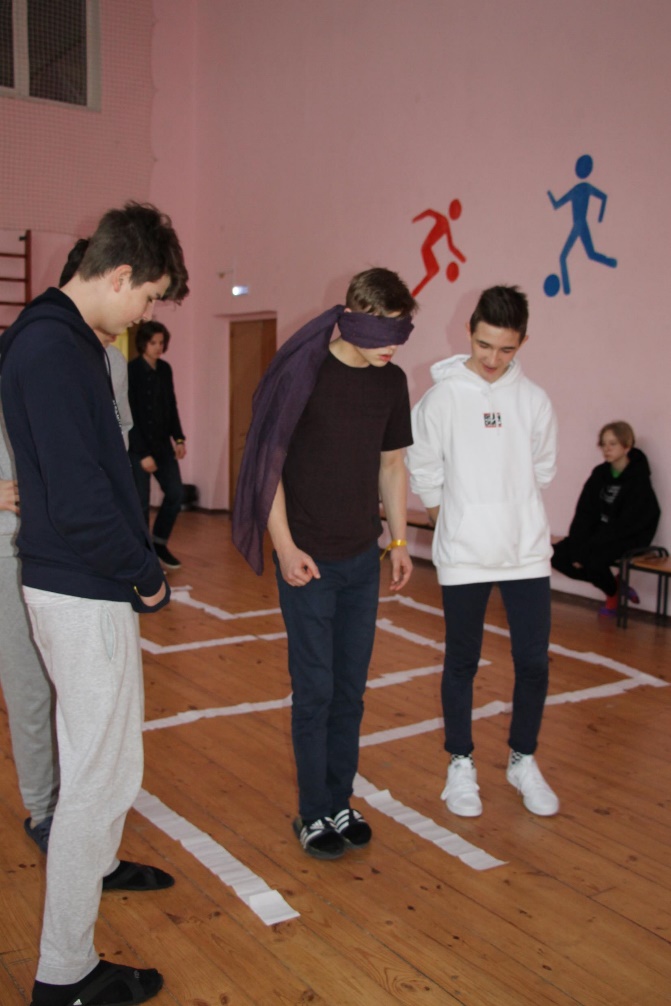 Станция «Лабиринт»
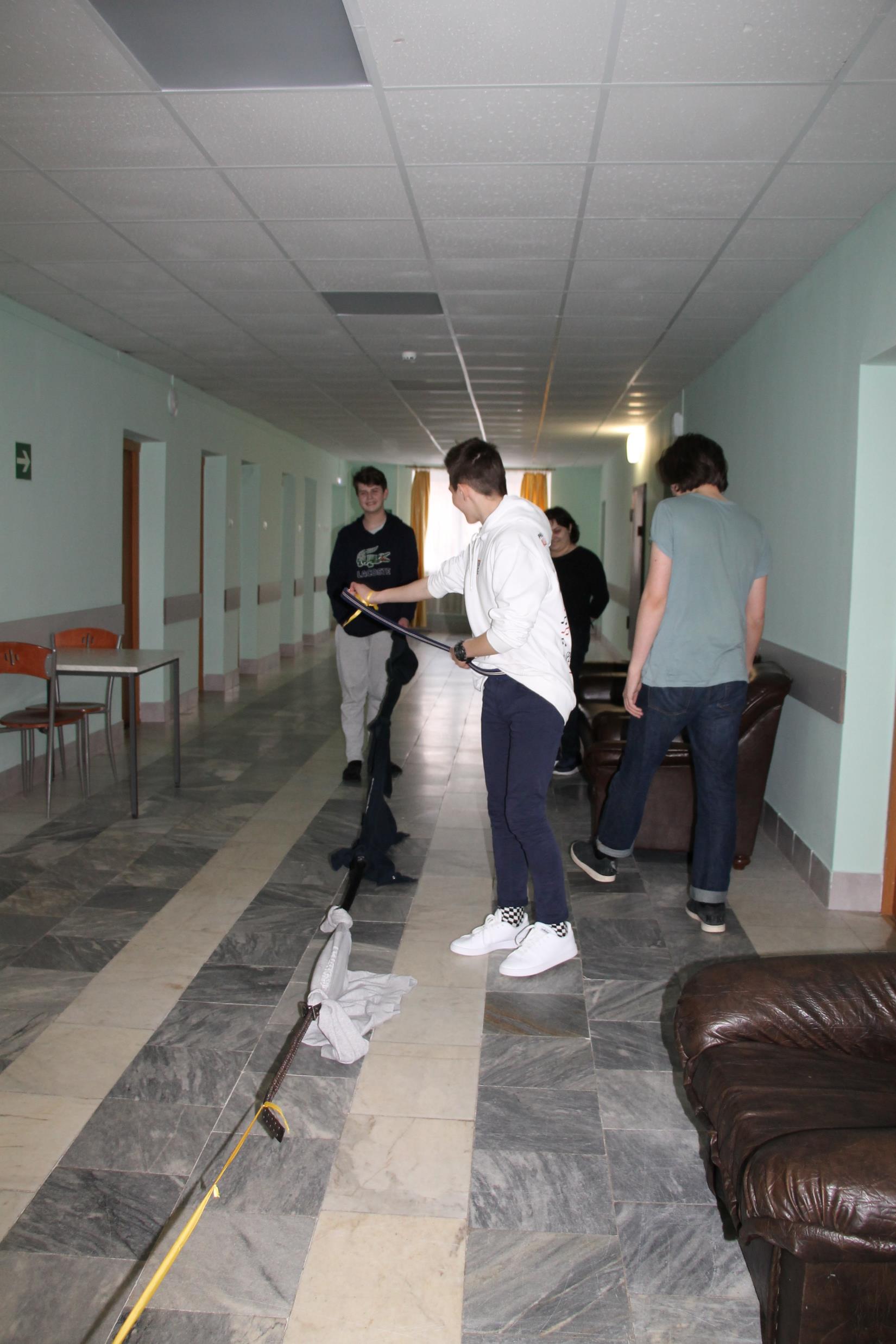 Станция «Переправа»
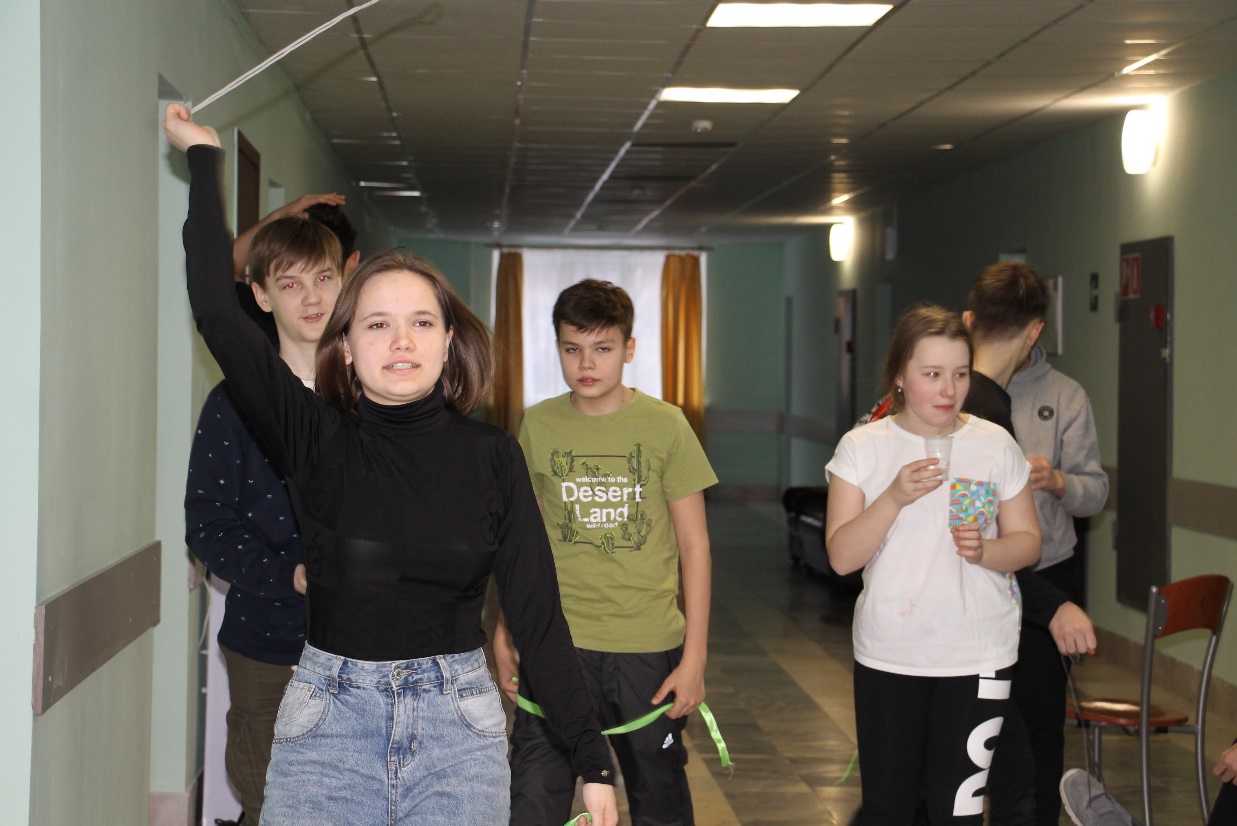 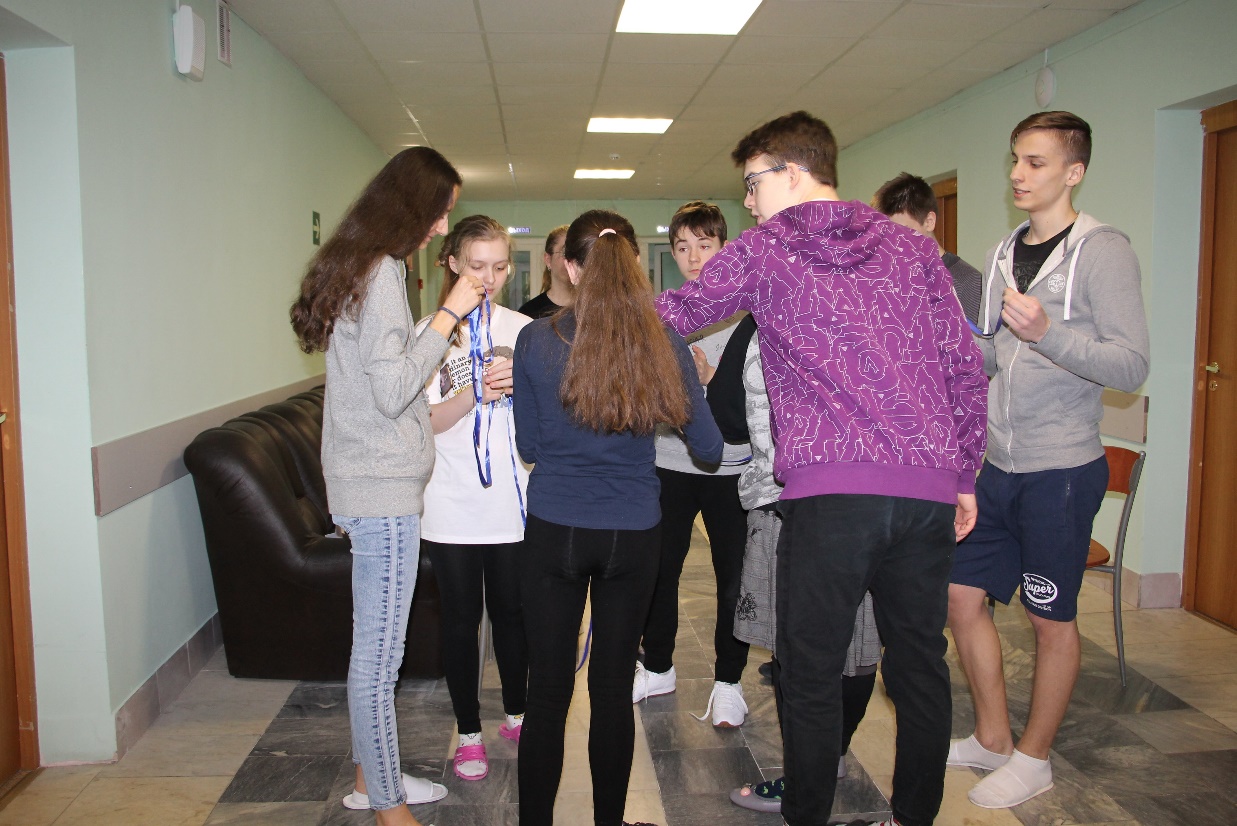 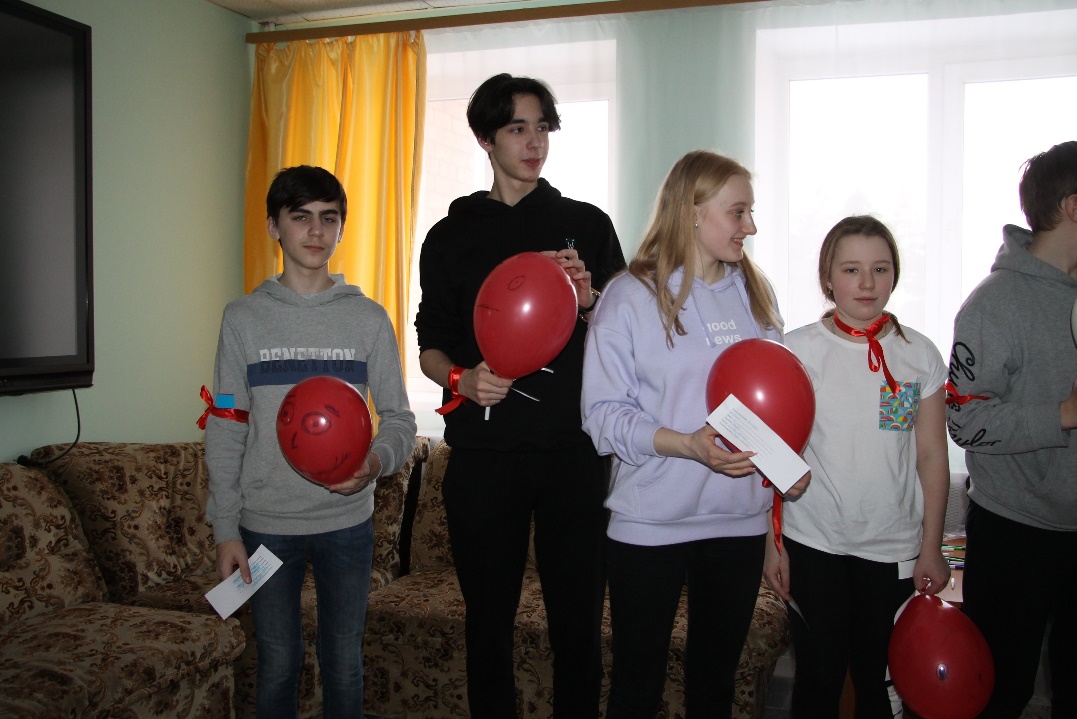 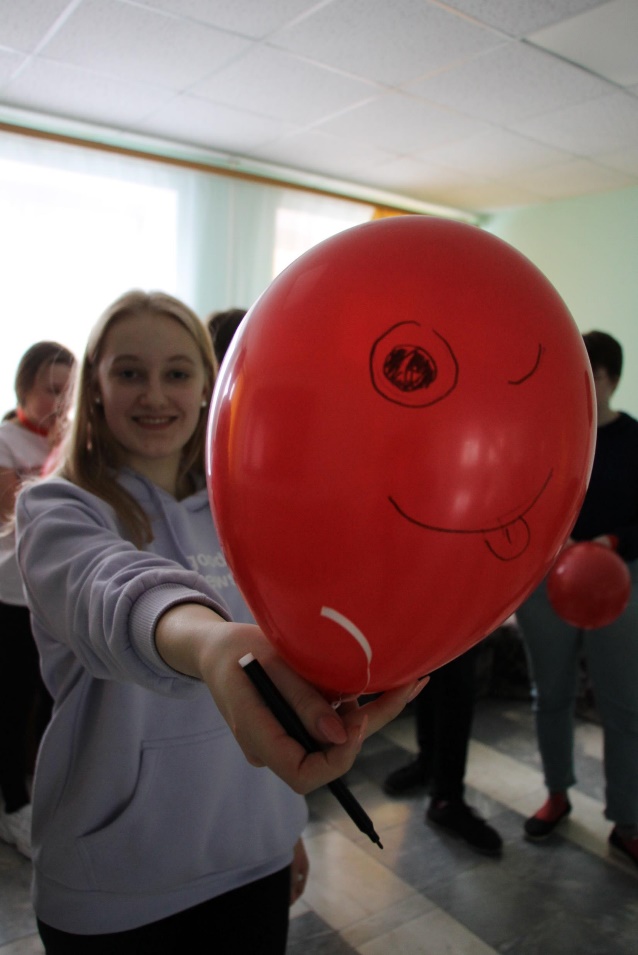 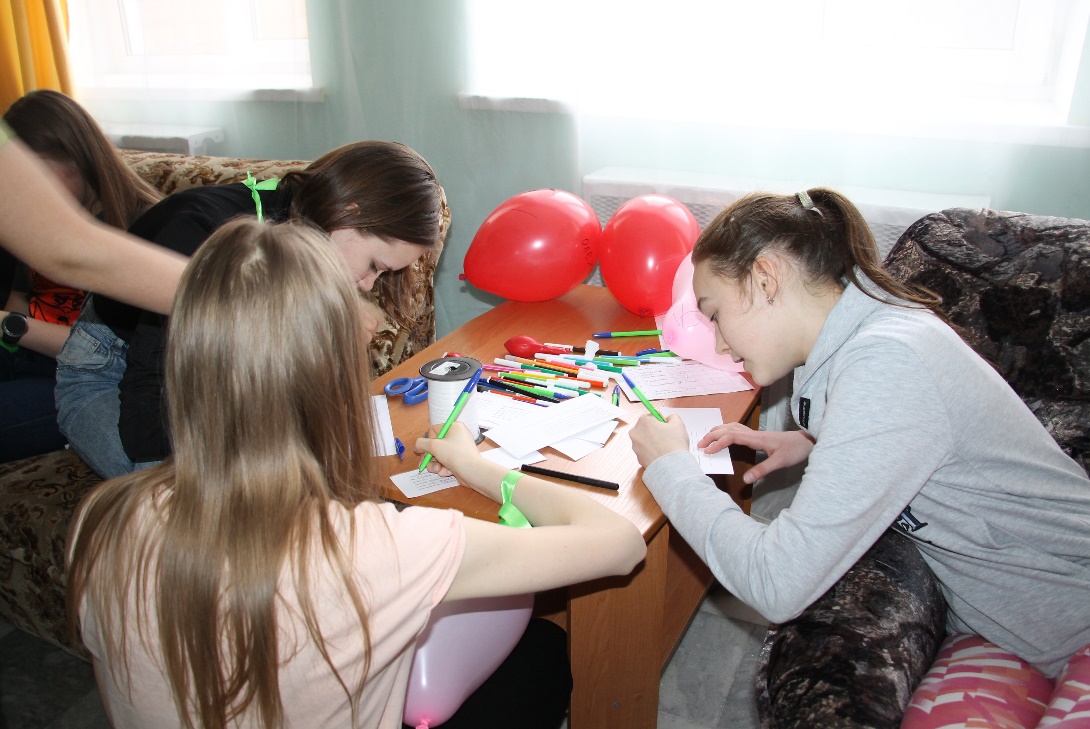 Станция «Засели свой остров»
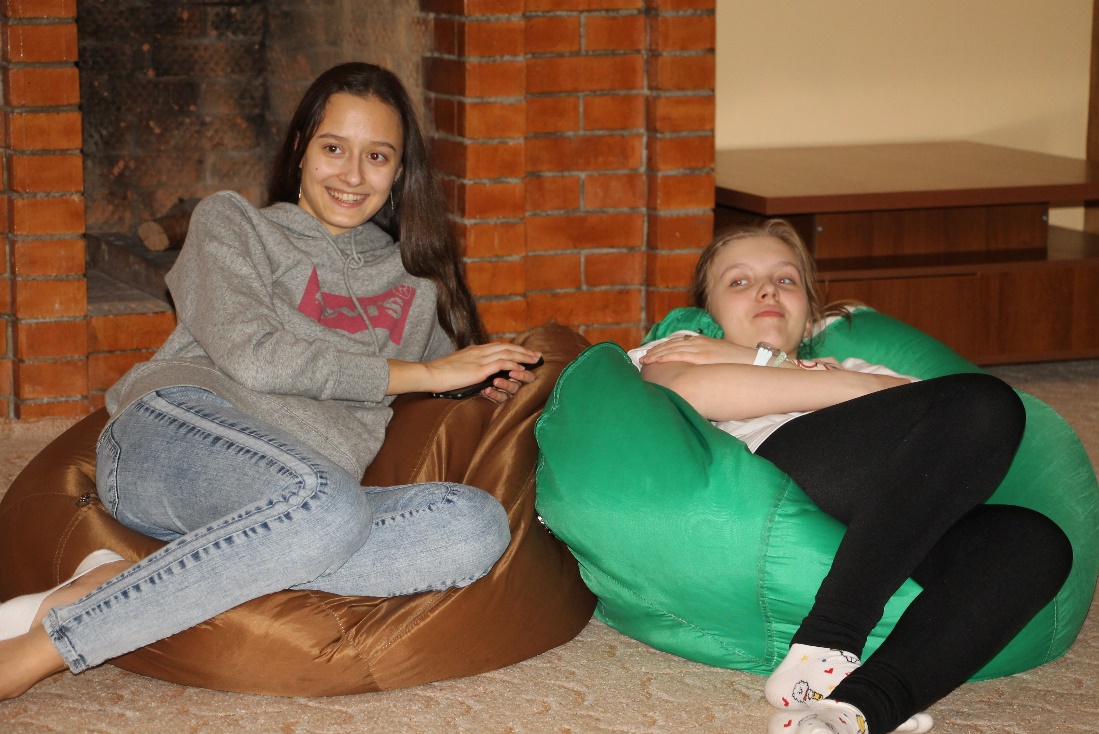 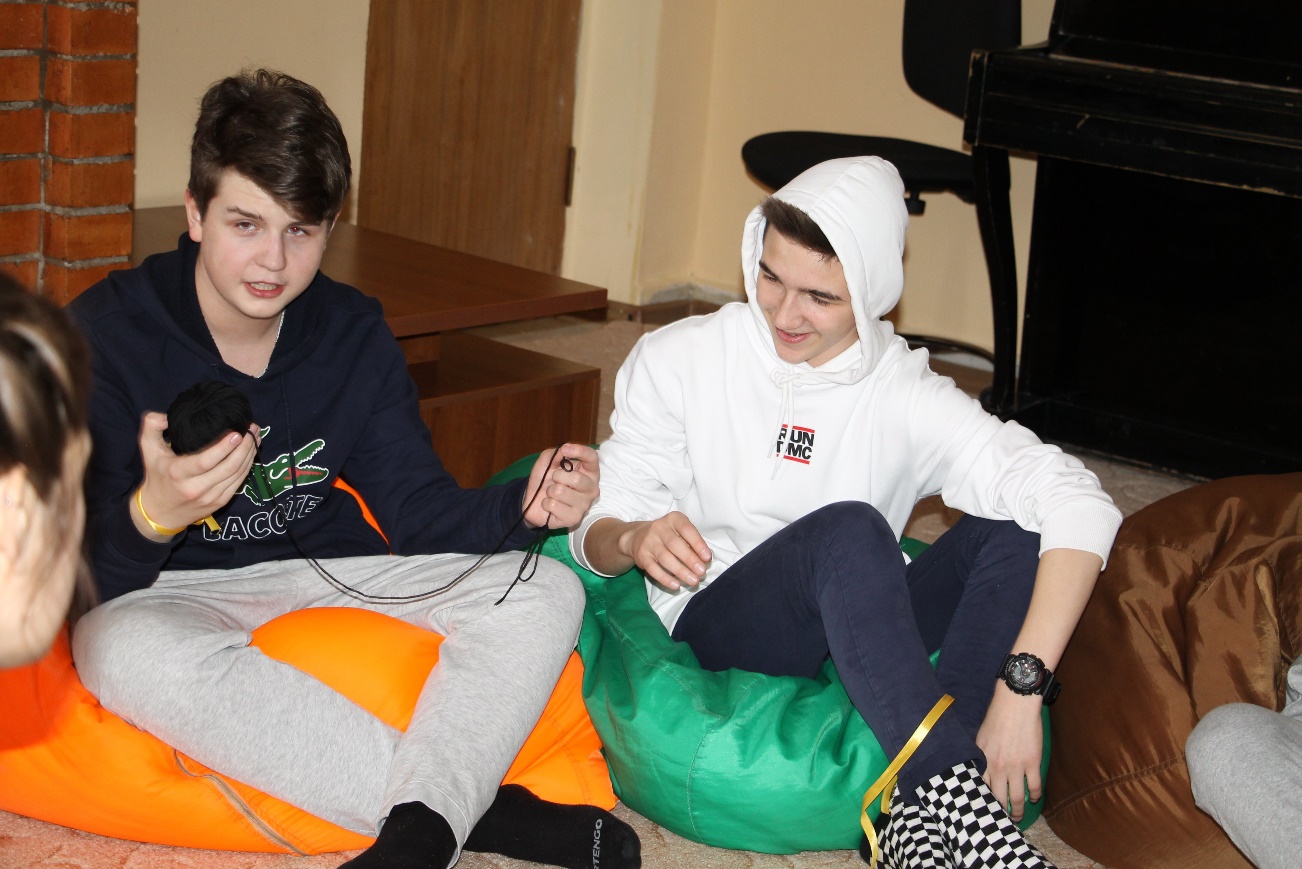 Станция «Привал или психологическая разгрузка»
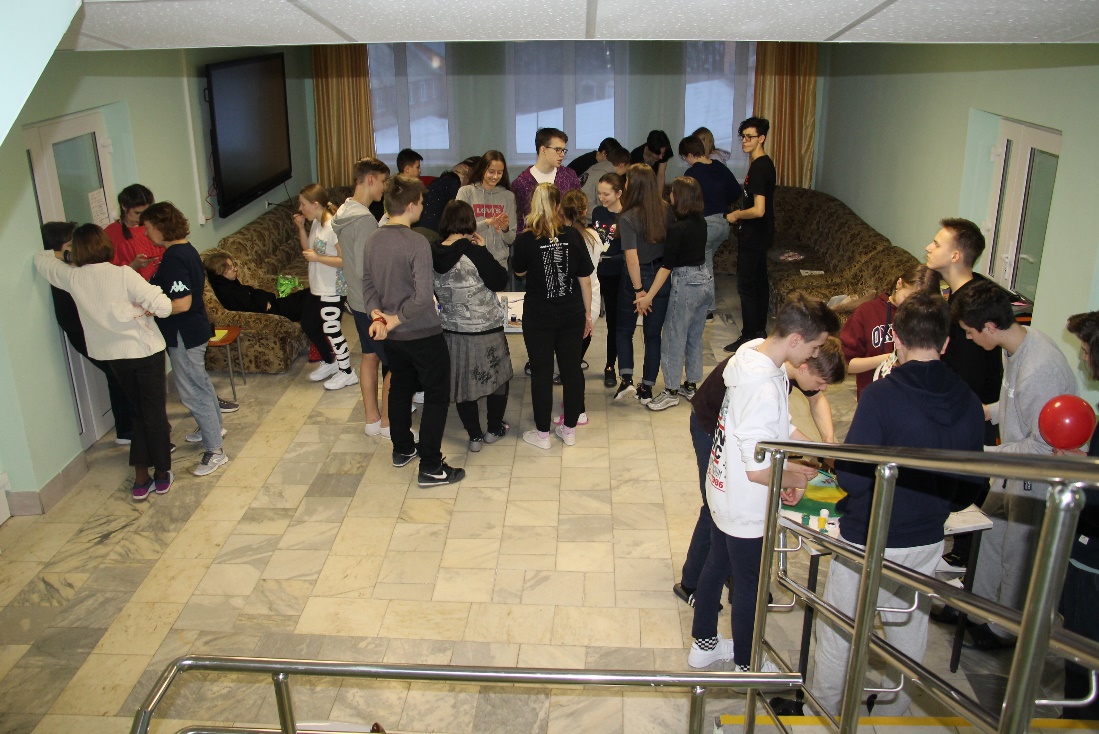 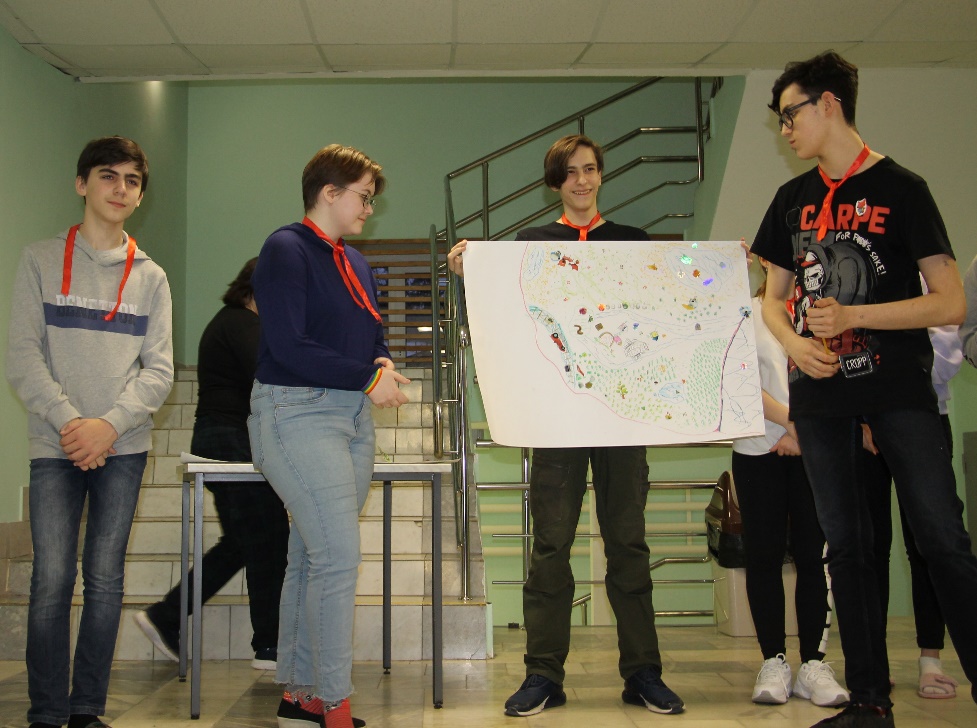 Защита проектов:
 «Мой остров»
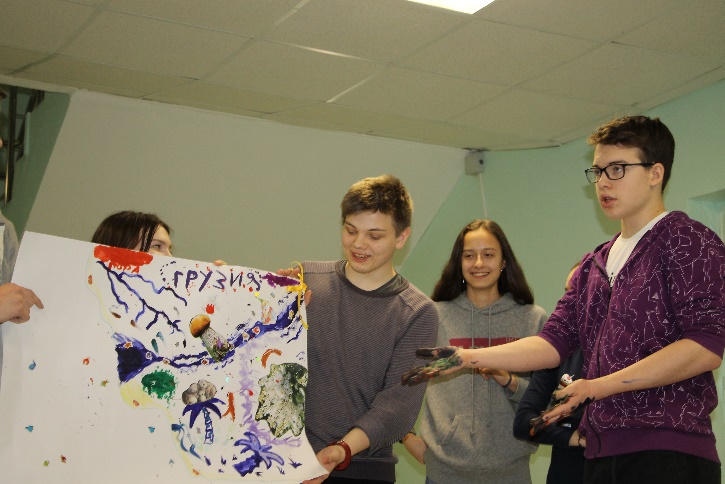 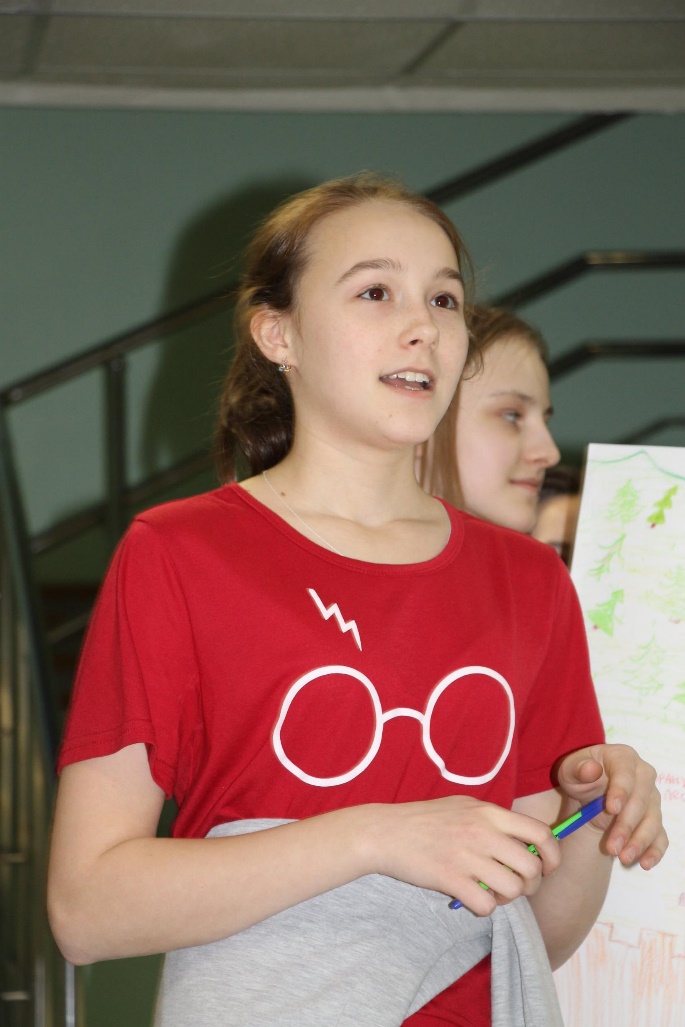 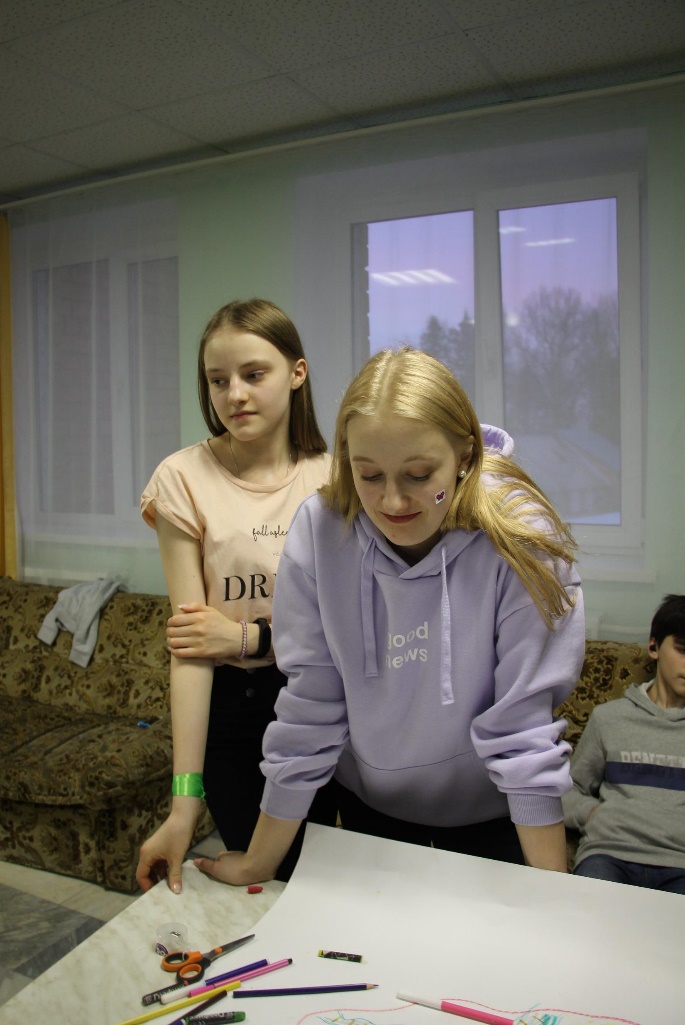 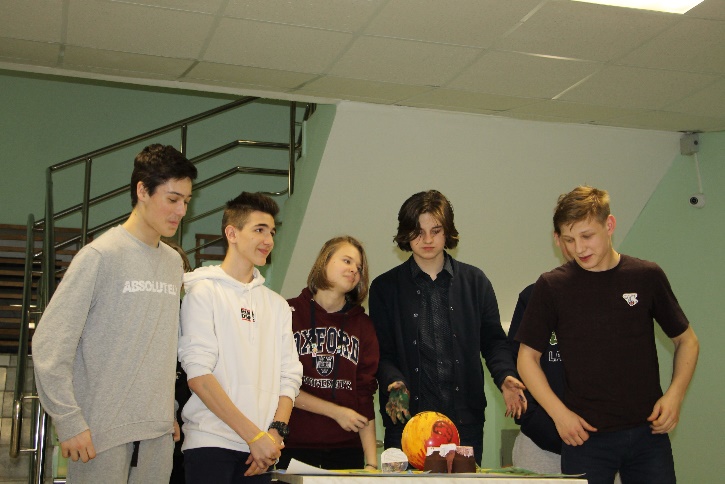 Защита карты острова.
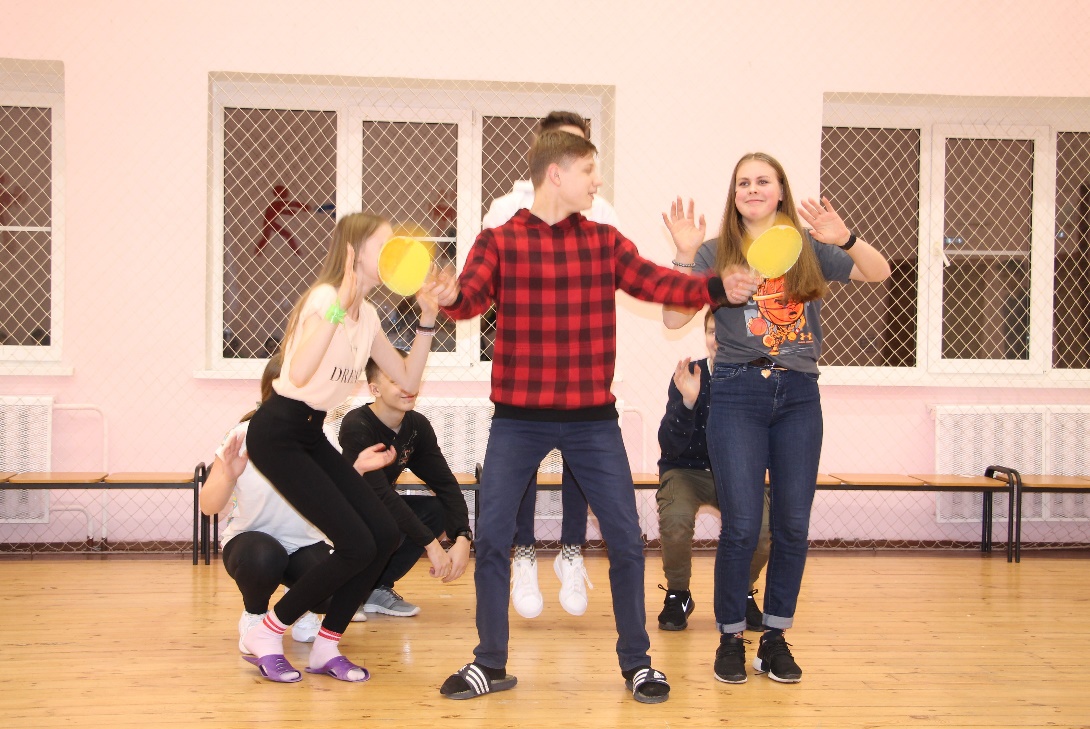 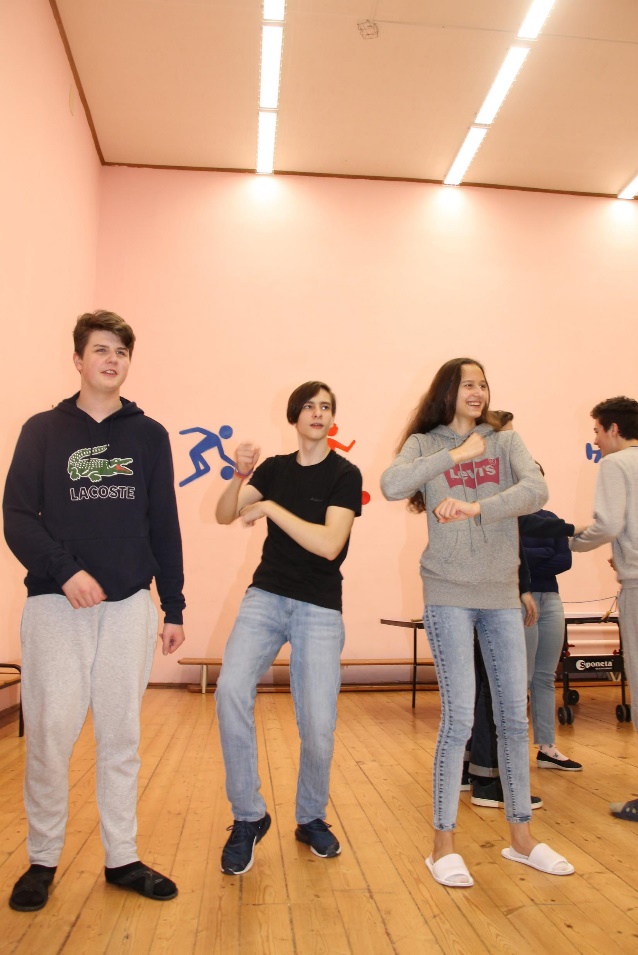 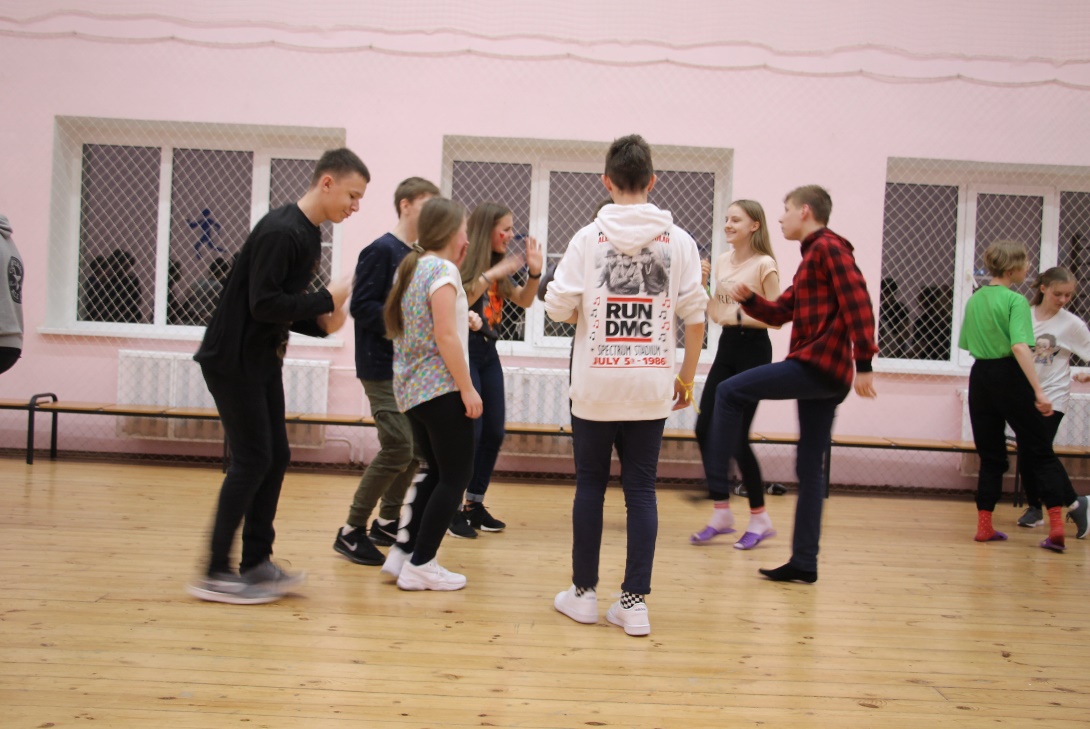 КВН. Танцевальный марафон.
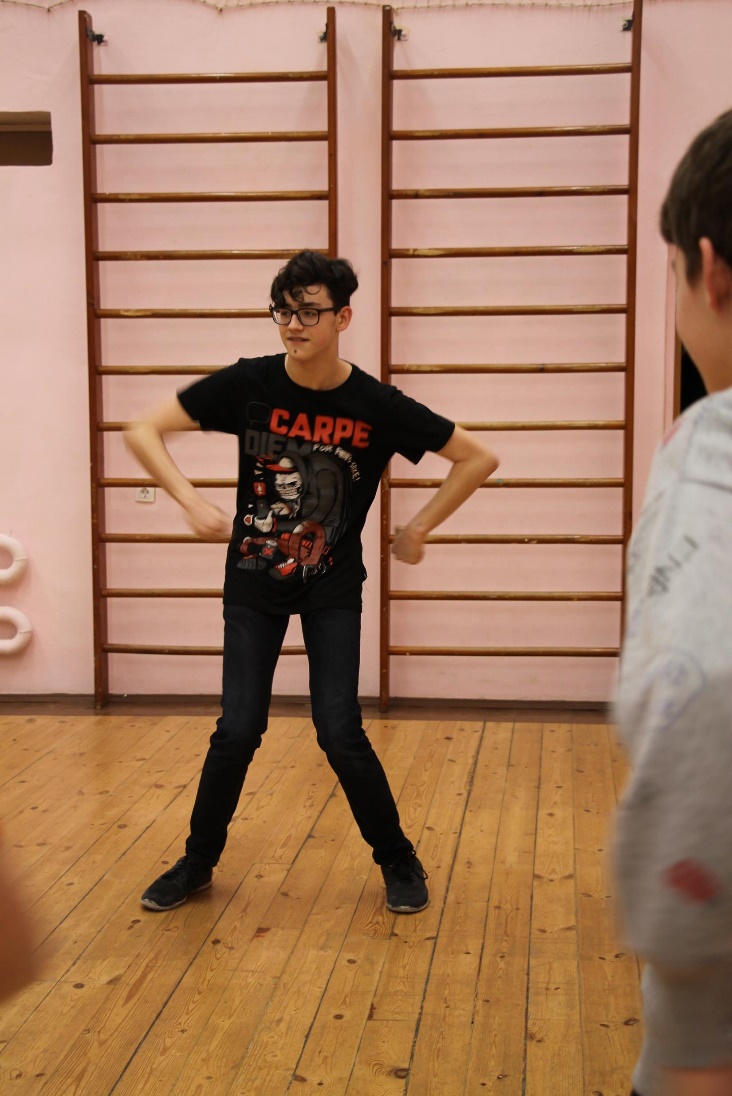 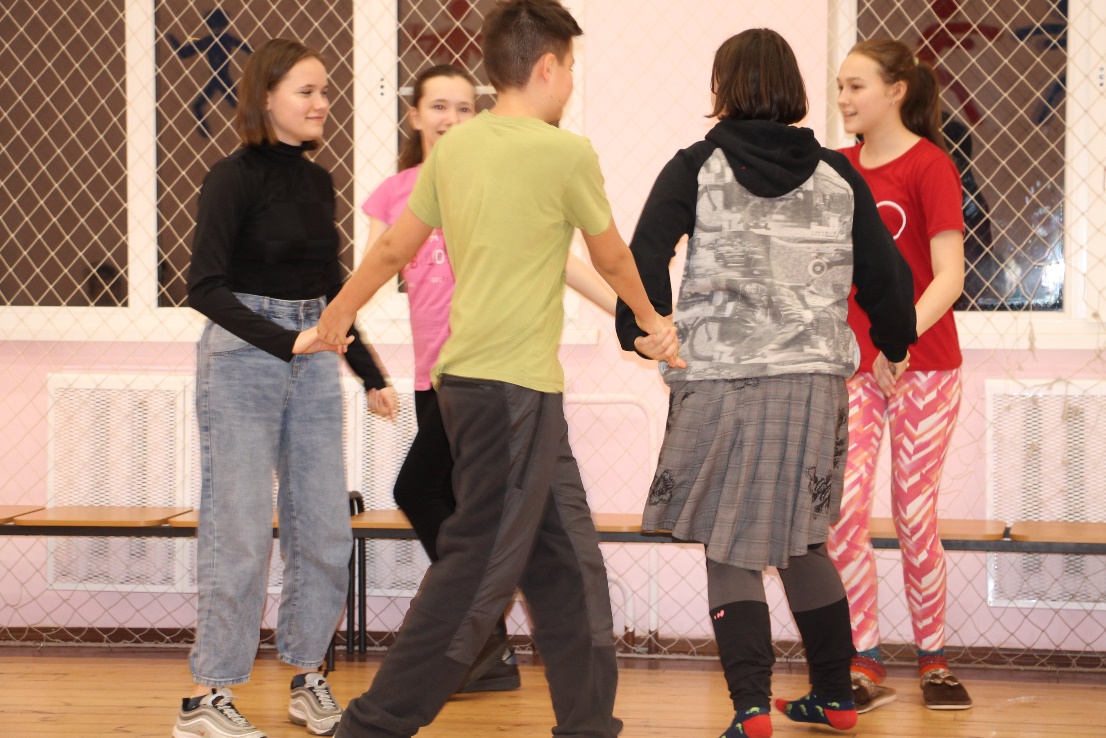 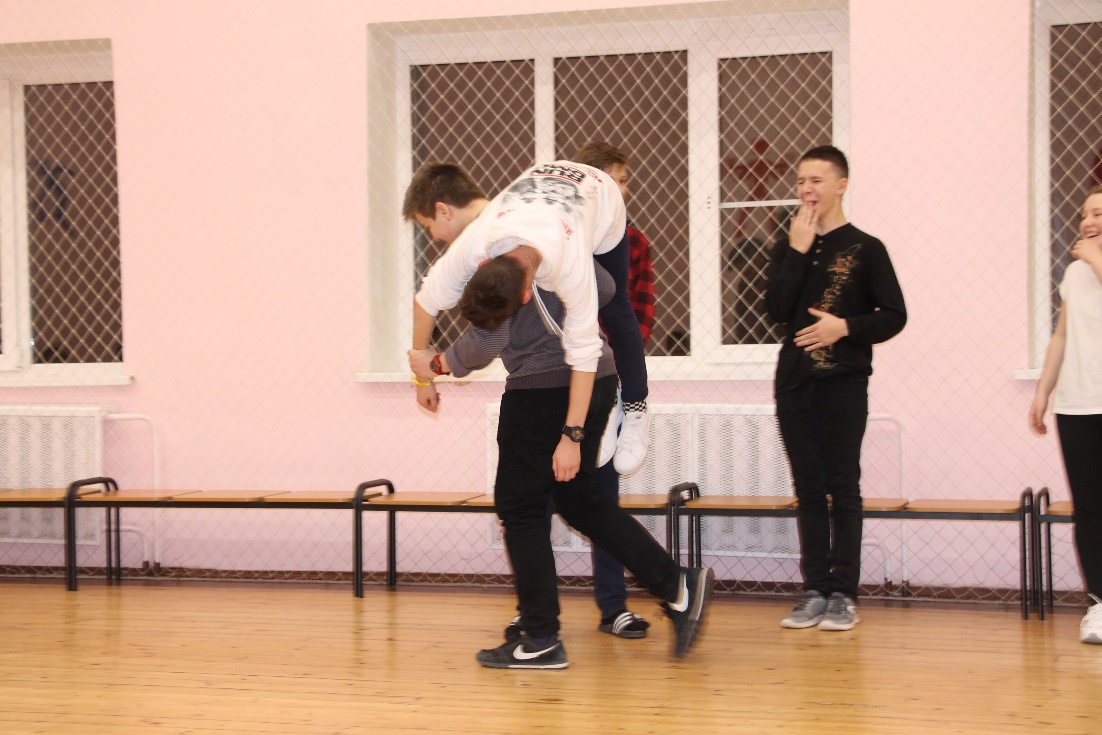 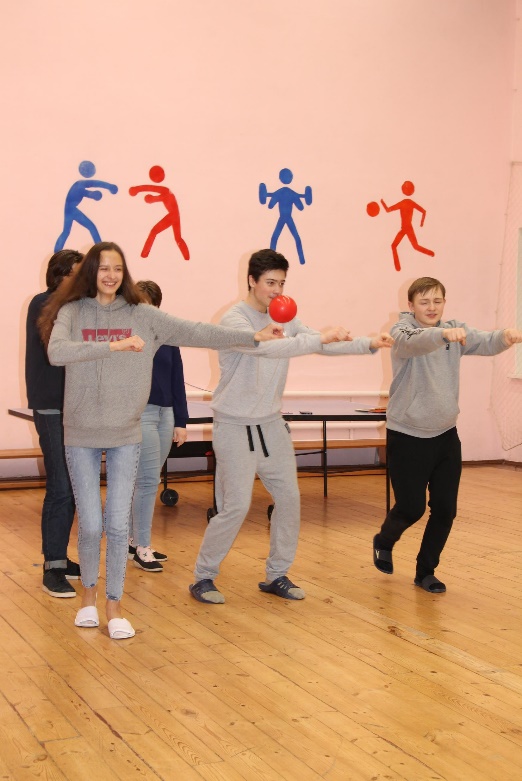 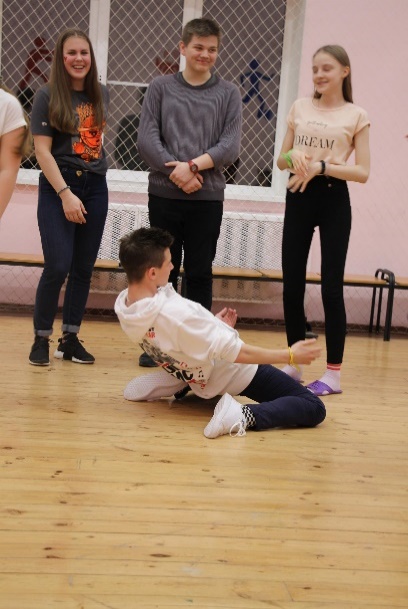 КВН. Танцевальный марафон.
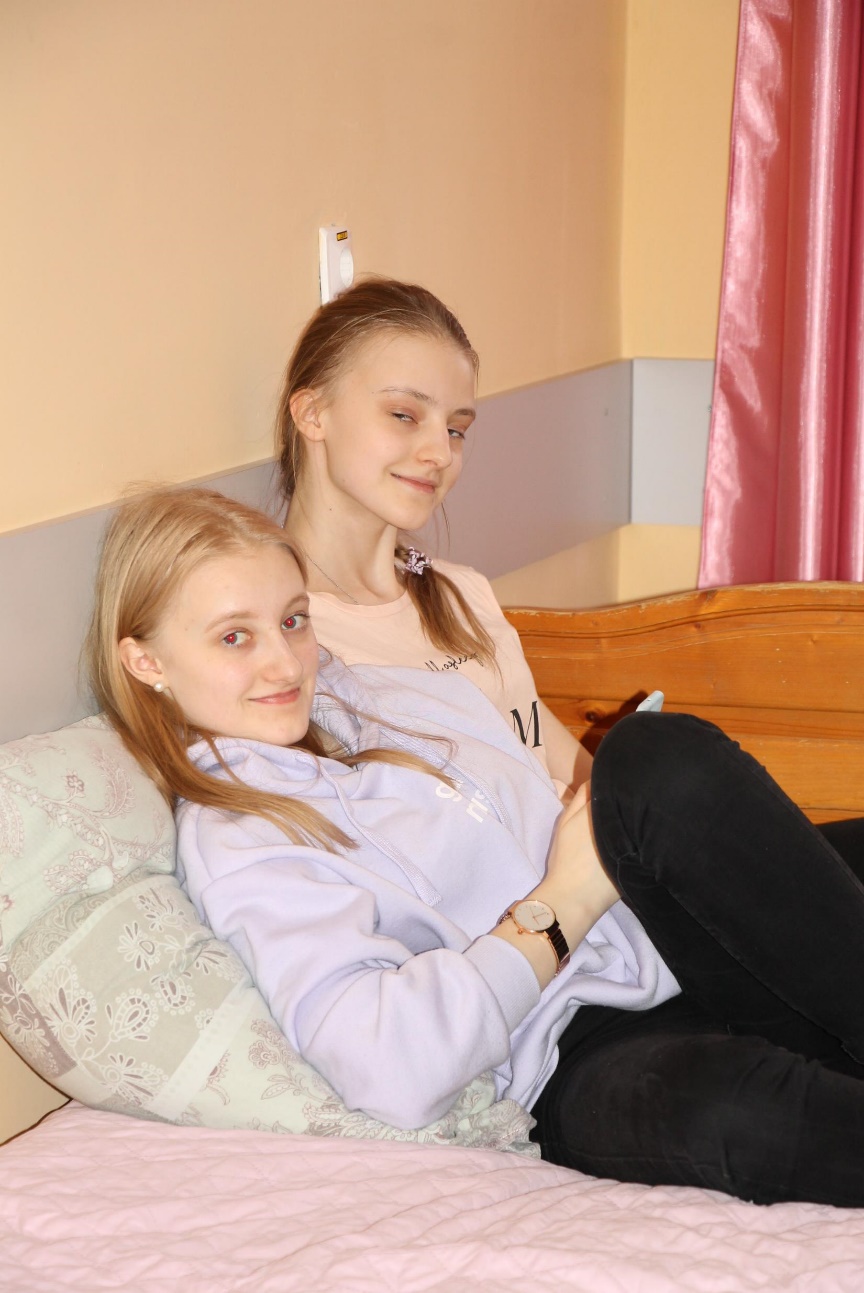 День второй Мастер-классы
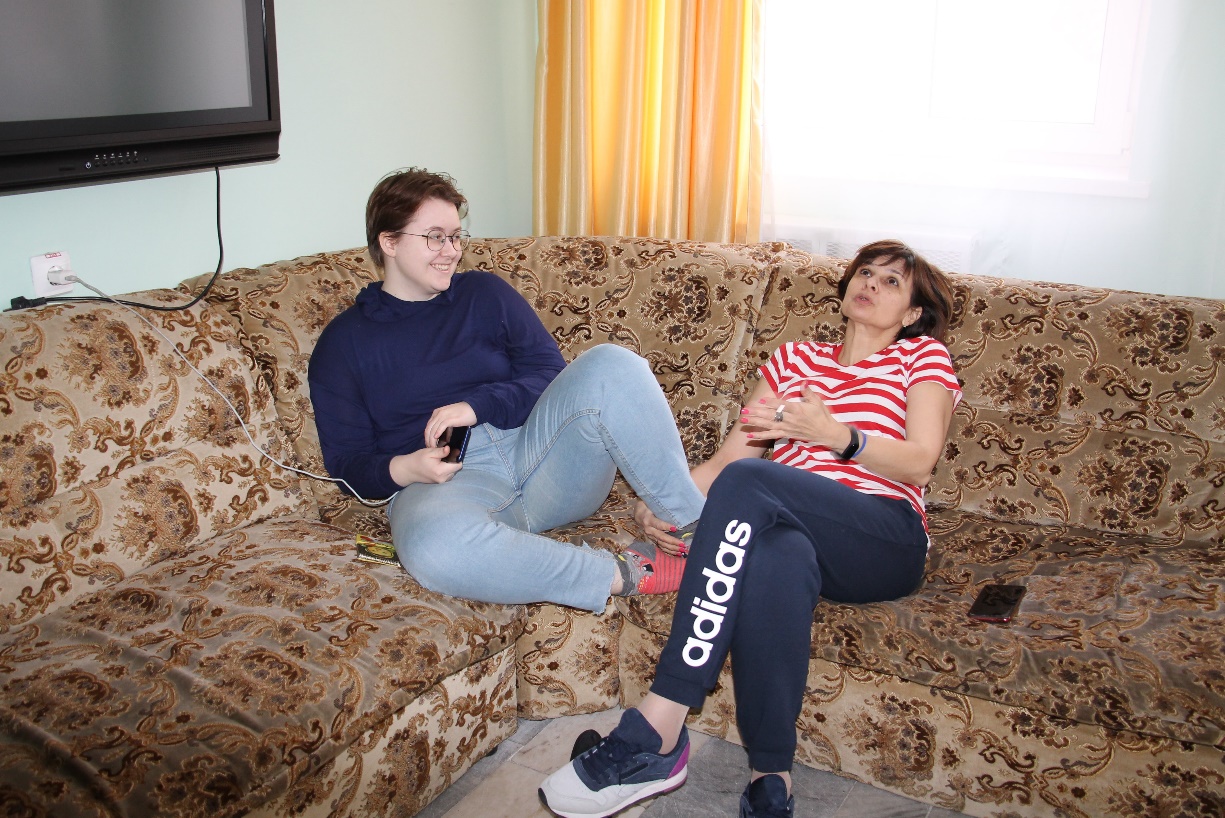 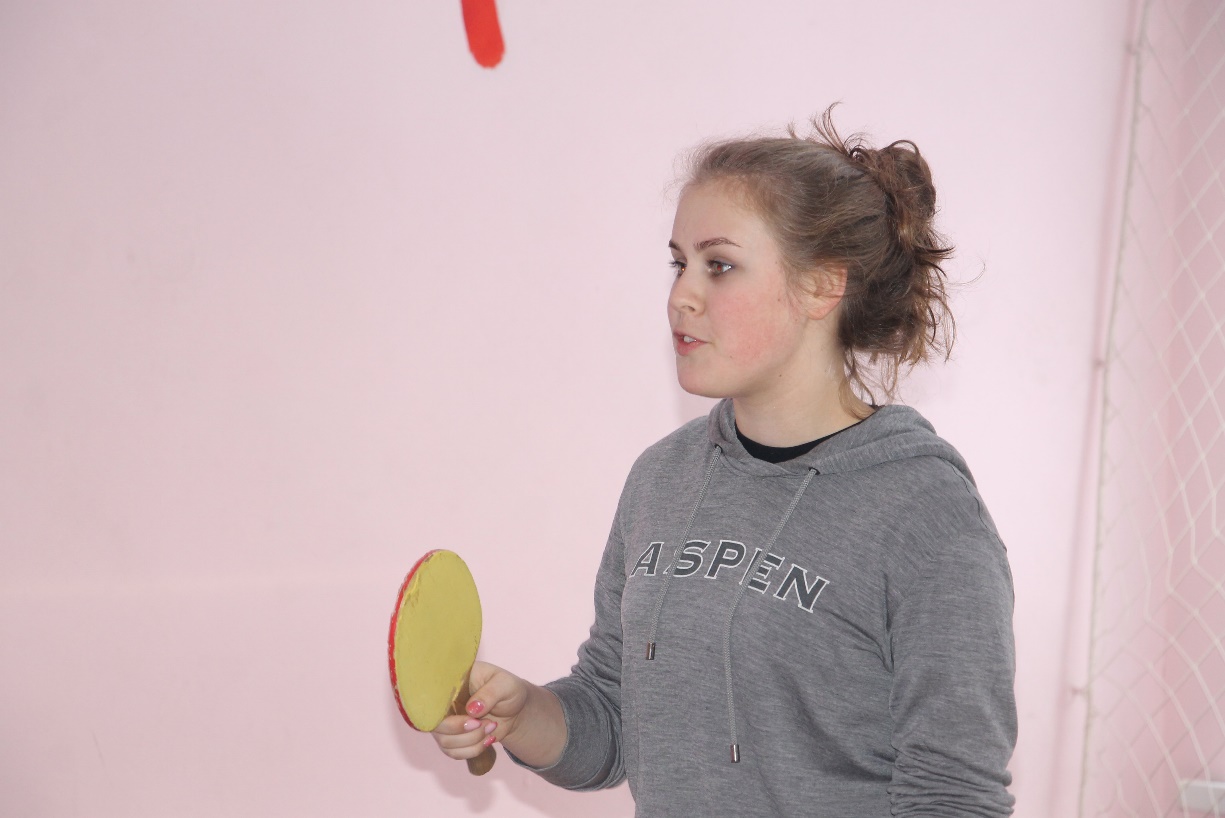 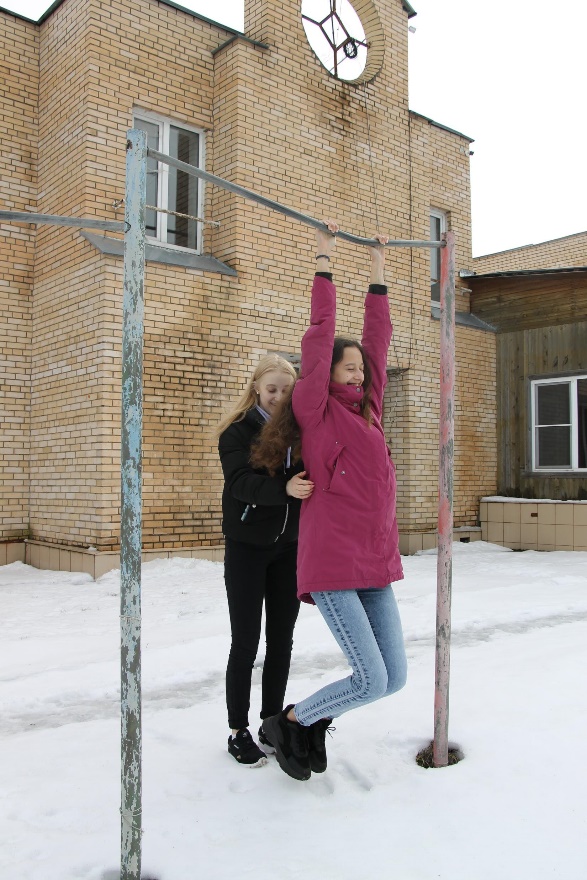 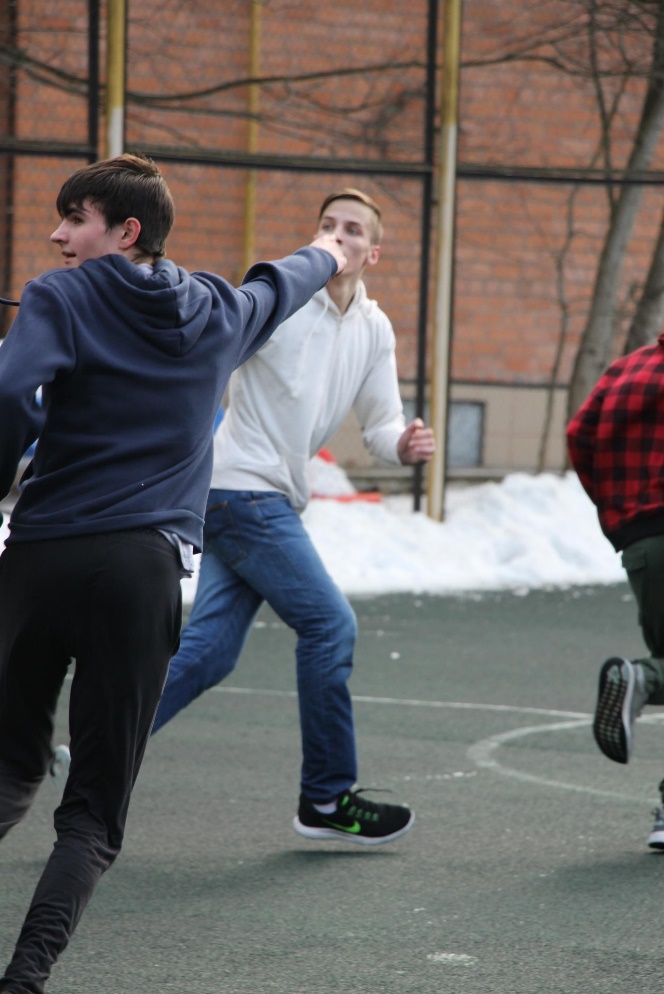 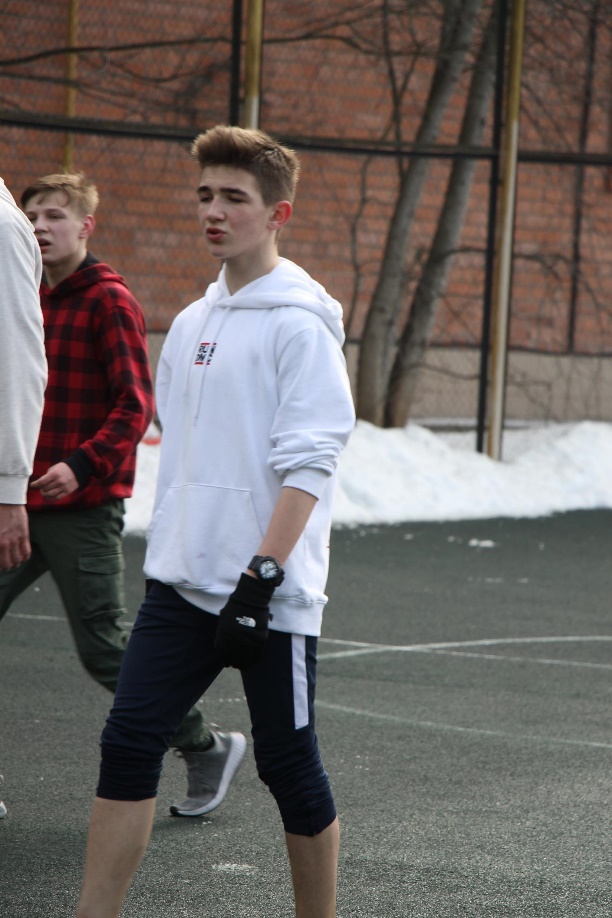 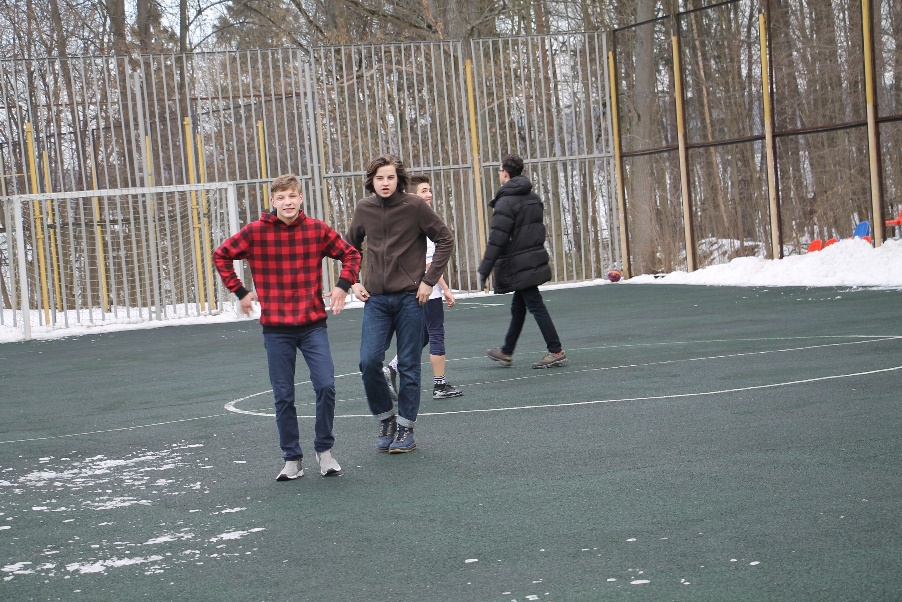 День второй Спортивные игры
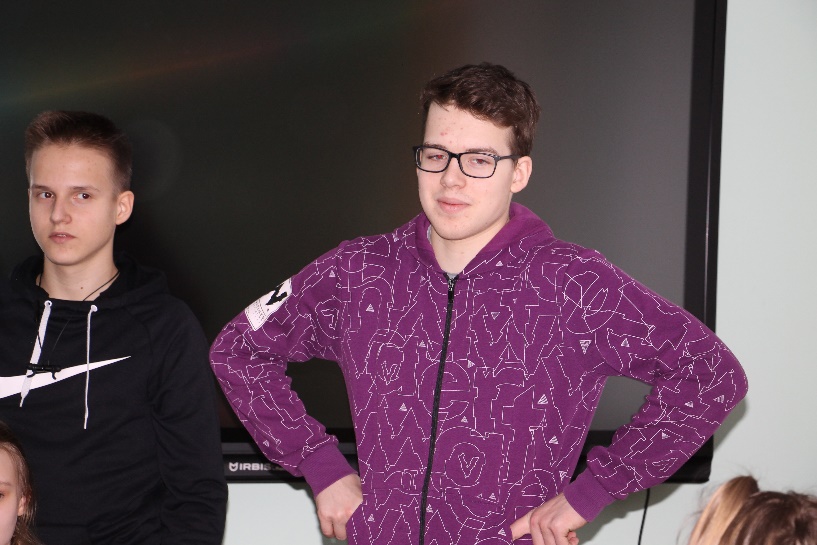 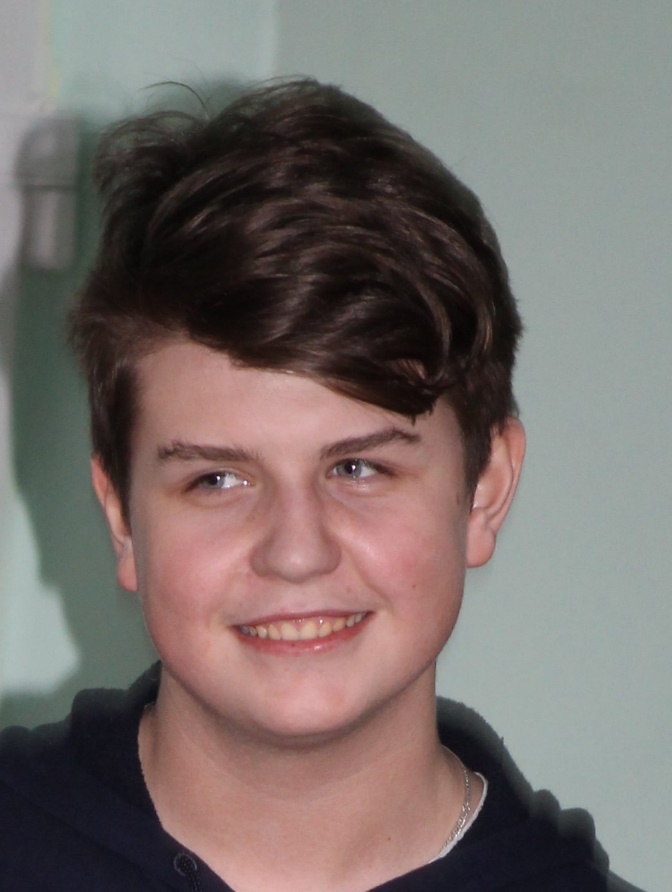 День второй Рефлексия
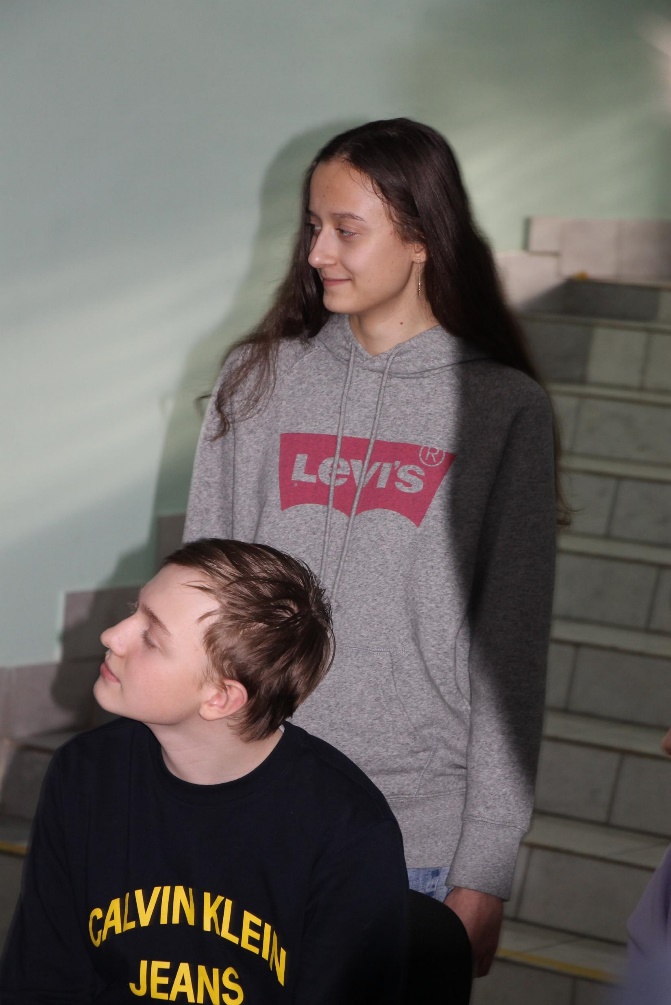 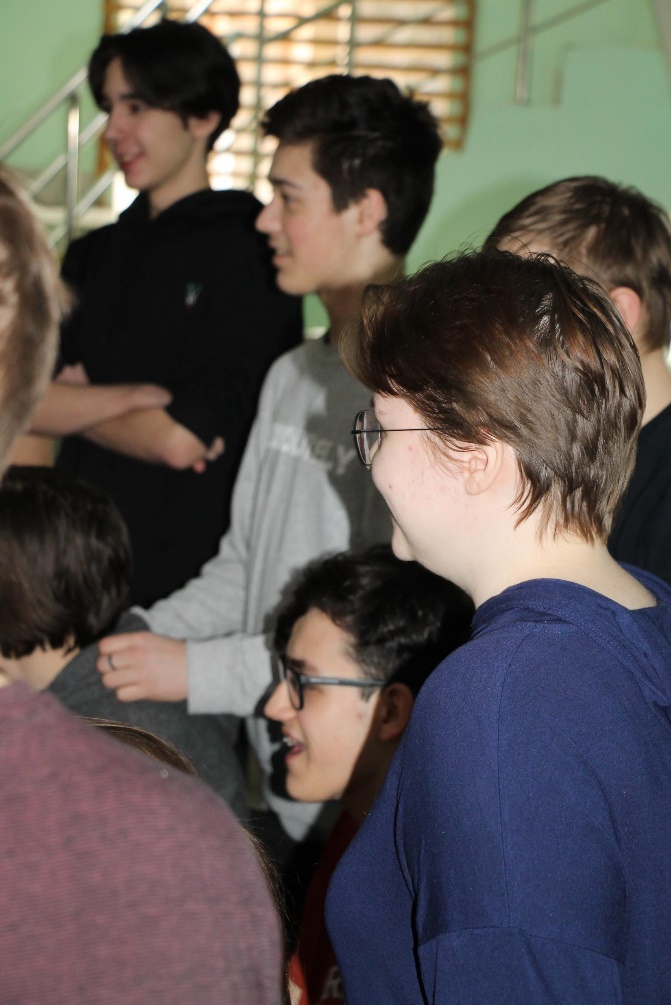 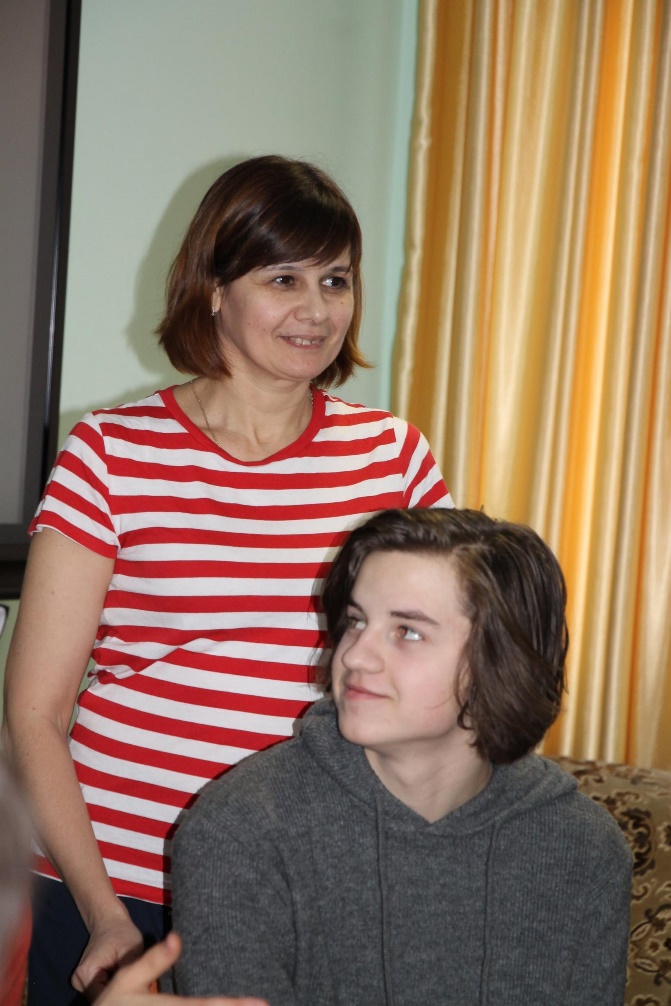 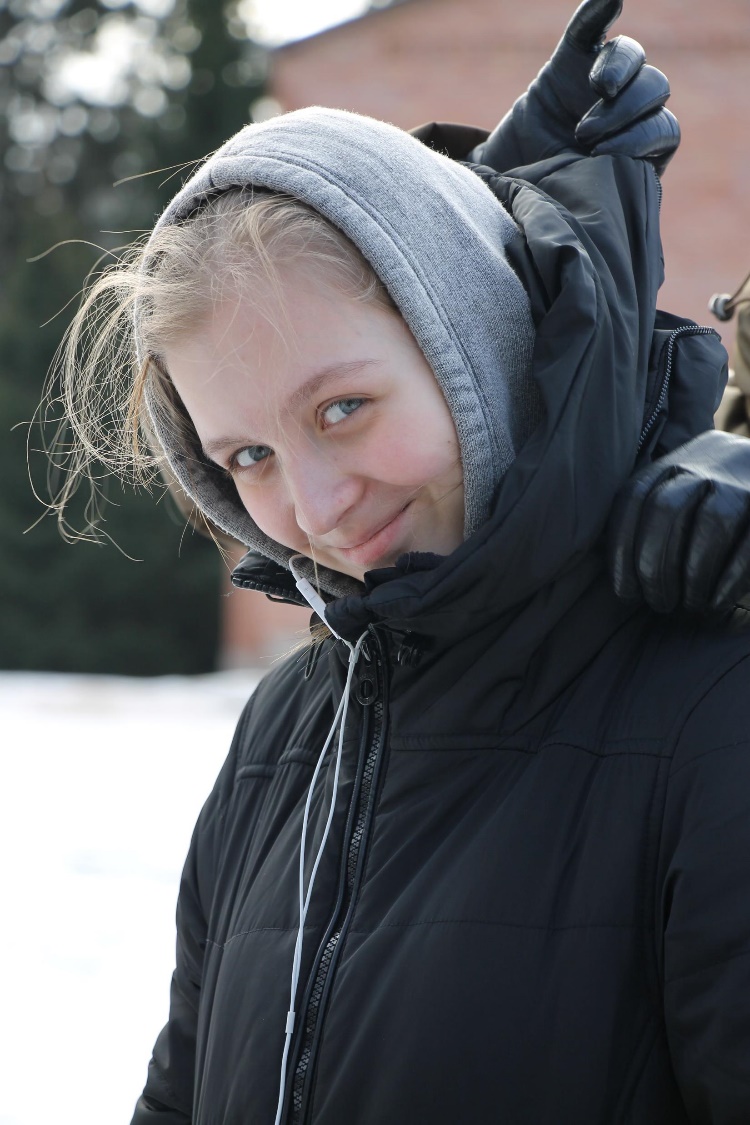 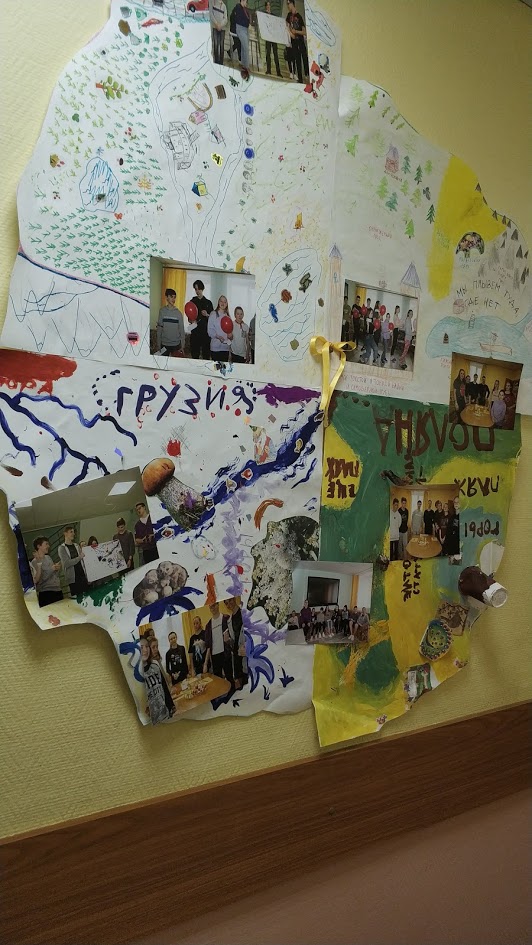 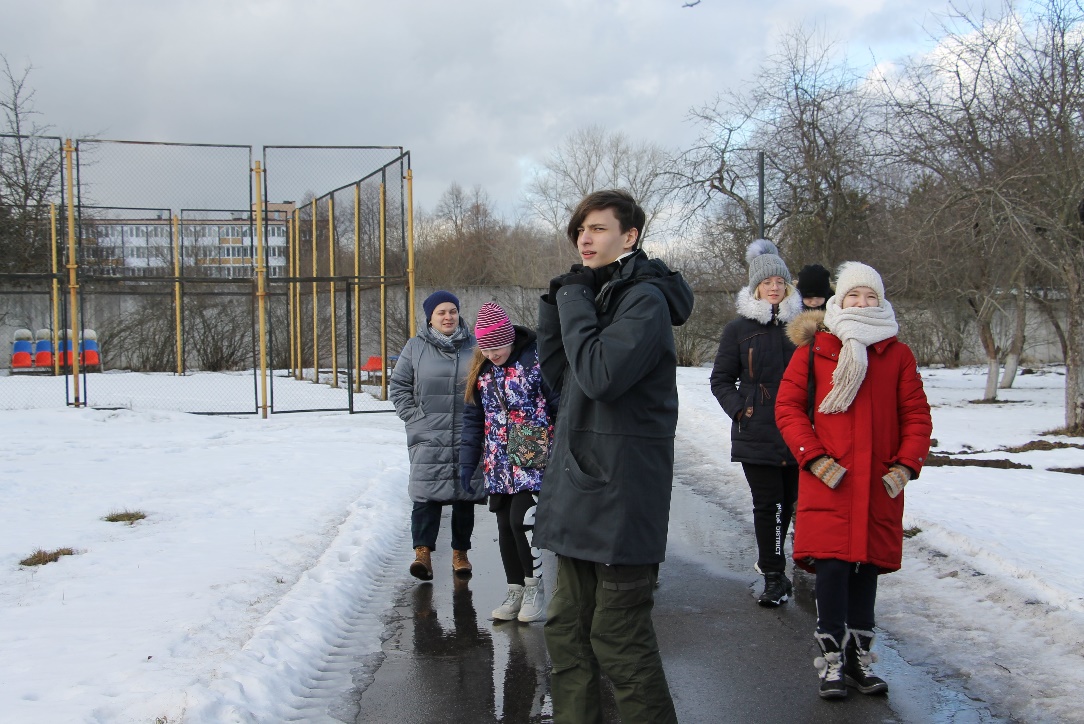 До встречи!!!!